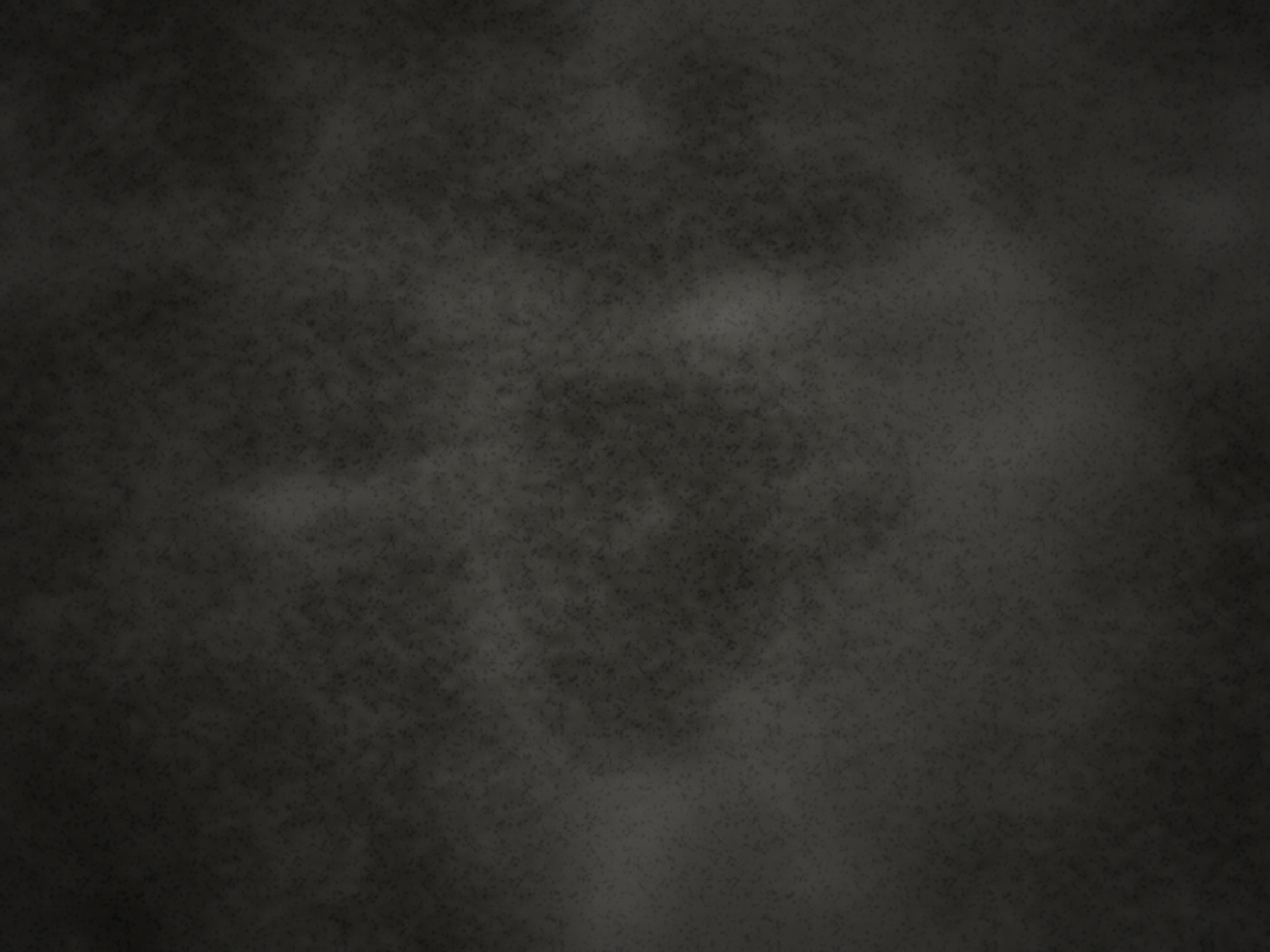 Навчальні та виробничі практики студентів історичного факультету Уманського державного педагогічного університету імені Павла Тичини
3
2
1
Навчальні практики
Польова археологічна практика 
Науково-навчальна база: науково-дослідний Інститут археологічних культур Буго - Дніпровського межиріччя, науково-дослідна лабораторія «Археологія Уманщини» Уманського державного педагогічного університету імені Павла Тичини, Інститут археології НАН України, Державний історико-культурний заповідник «Трипільська культура», Державний історико-культурний заповідник «Меджибіж ».
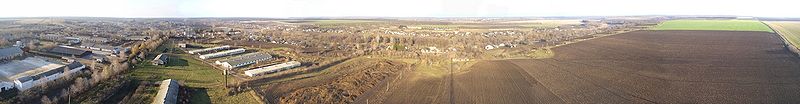 1
2
3
2001-2007
2008
2009
Участь у розкопках археологічних об’єктів визначених Інститутом археології НАН України на території сіл Легедзине Тальнівського району,Доброводи,Косенівка Уманського району.2006 рік участь в охоронних розкопках у Роменському районі Сумської області.
Місце дослідження - трипільське поселення
неподалік урочища Бурти, між селами Шушківка та Чаплинка
Лисянського  району Черкаської області,а також на території державного заповідника “Трипільська культура” в селі Легедзине.
Об’єкти  дослідження - поселення трипільських племен.
Участь у розкопках поселення західно – трипільських племен 
Томашівської групи на притоці річки Гнилий Тікич,Лисянського району.Участь у розкопі решток жител №42 і №43 трипільської культури в селі Легедзине.Розкоп могильника черняхівської культури
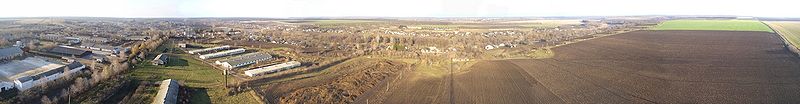 4
5
6
2010
2011
2012
Архіологічна практика у складі черняхівського загону 
Трипільської експедиції Інституту археології НАН України в селі Легедзине та смт. Меджибіж Летичівського району Хмельницької області.
Участь у складі двох експедицій Інституту археології НАН України: палеолітичної і трипільської на території Державного історико – культурного заповідника “Меджибіж” , та дослідження Талянківського поселення – гіганта Тальнівського району Черкаської області.
Мета археологічної практики – закріпити  основні знання і вміння у науковому вивченні пам’яток різних категорій в польових умовах, а також донести розуміння важливості збереження і охорони пам’яток археології.
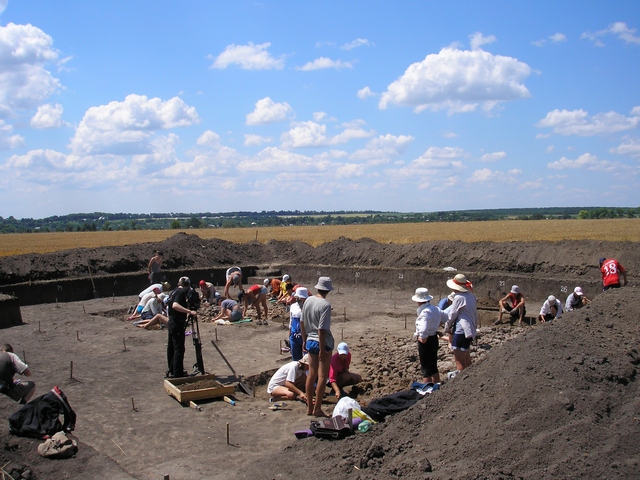 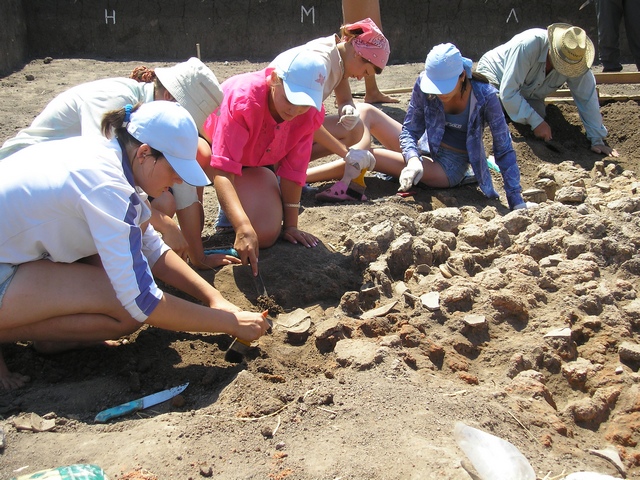 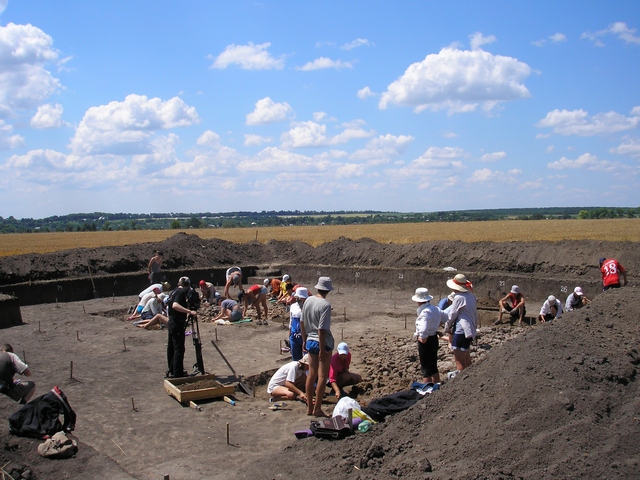 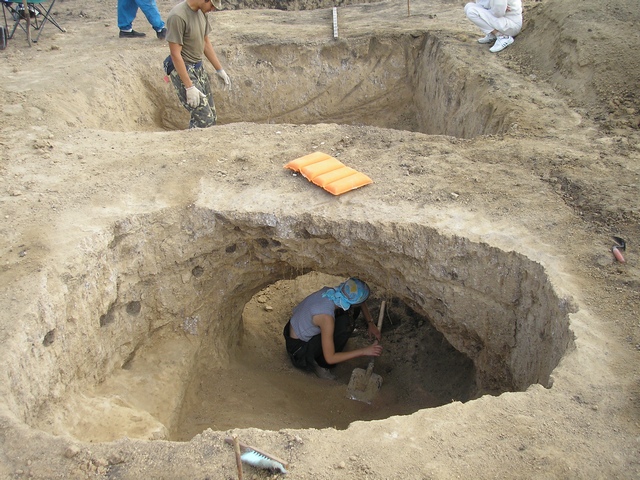 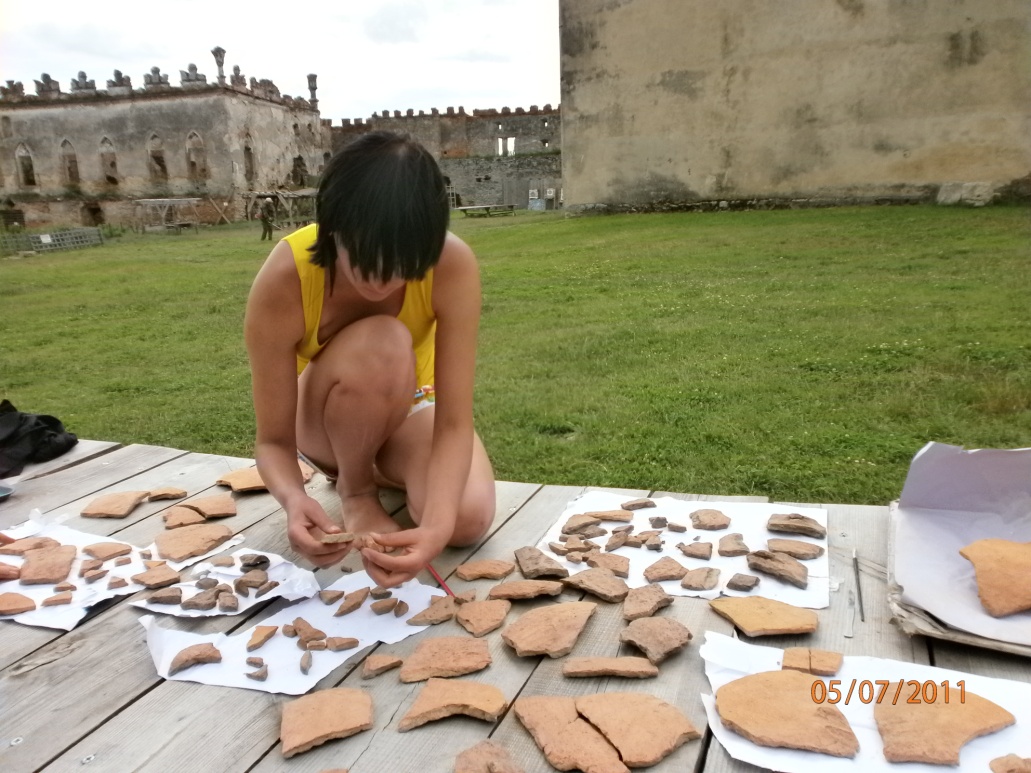 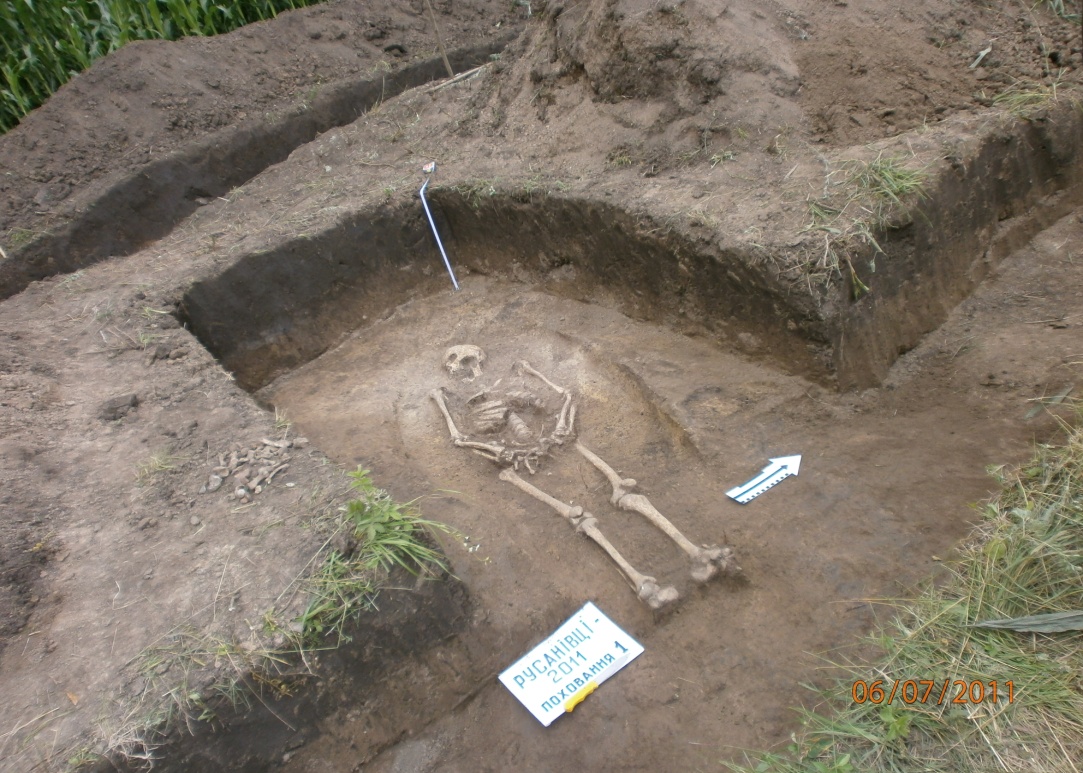 Наукові керівники археологічних досліджень
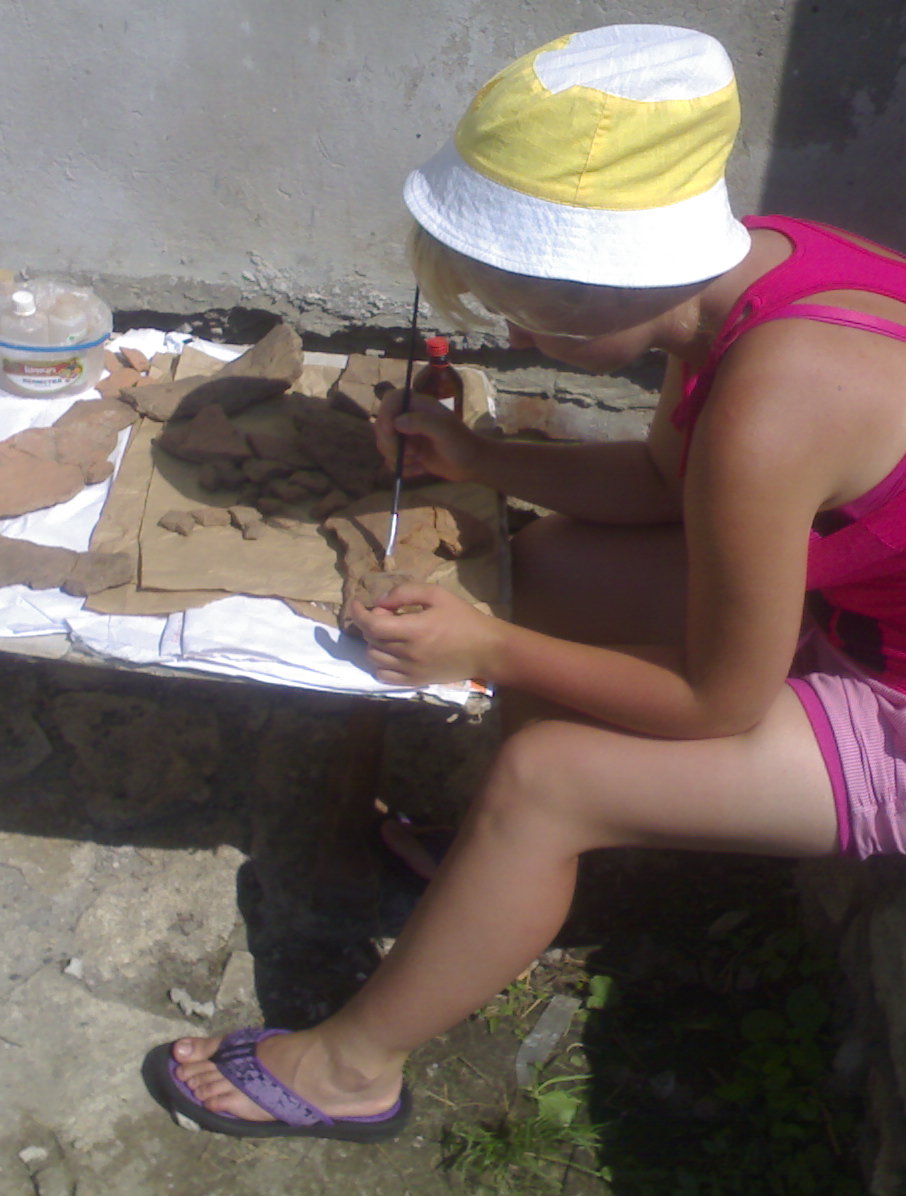 Практичні навики студентів
-знаходження,
-обстеження,
-вимірювання,
-орієнтація об’єктів,
-фіксація,
-документація 
археологічних
 пам’яток
Організацію та керівництво практикою здійснює кафедра всесвітньої історії та правознавства
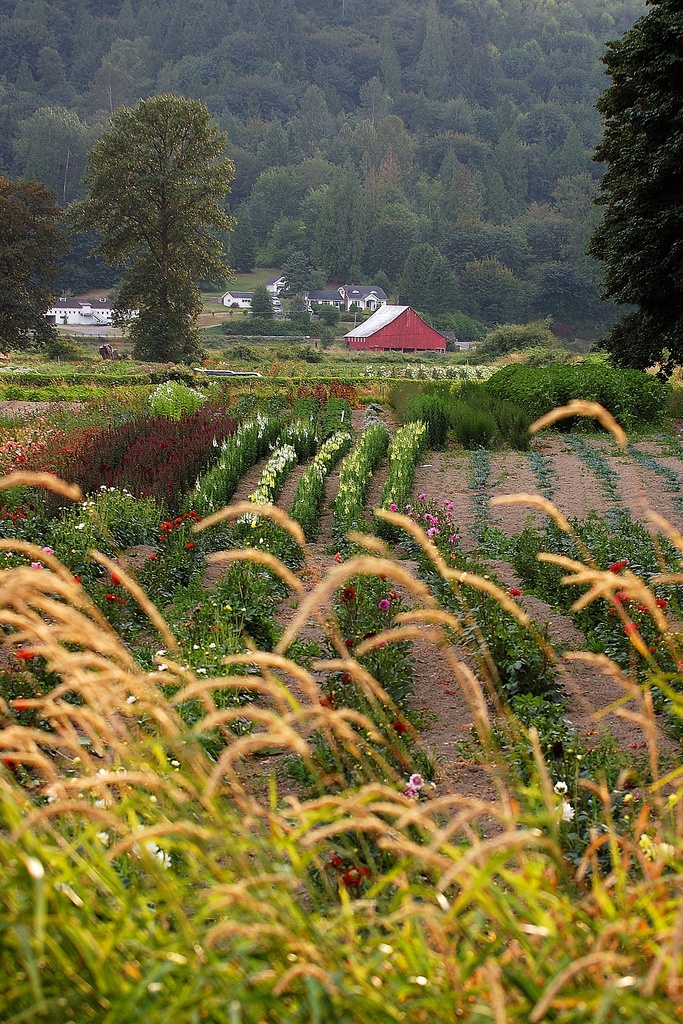 Комплексна навчальна польова практика (із геології з основами геохімії та картографії з основами топографії)
Мета практики: закріплення знань з курсів «Геологія з основами геохімії», «Картографія з основами топографії», ознайомлення з геологічними процесами і результатами їх діяльності, набуття практичних навиків проведення польових робіт,  методів польових топографічних досліджень і навичок їх застосування.
Організацію та керівництво практикою здійснює кафедра географії та методики її навчання
База практики с. Колочава, Міжгрський р-н, Закарпатська обл.
Польовий етап практики
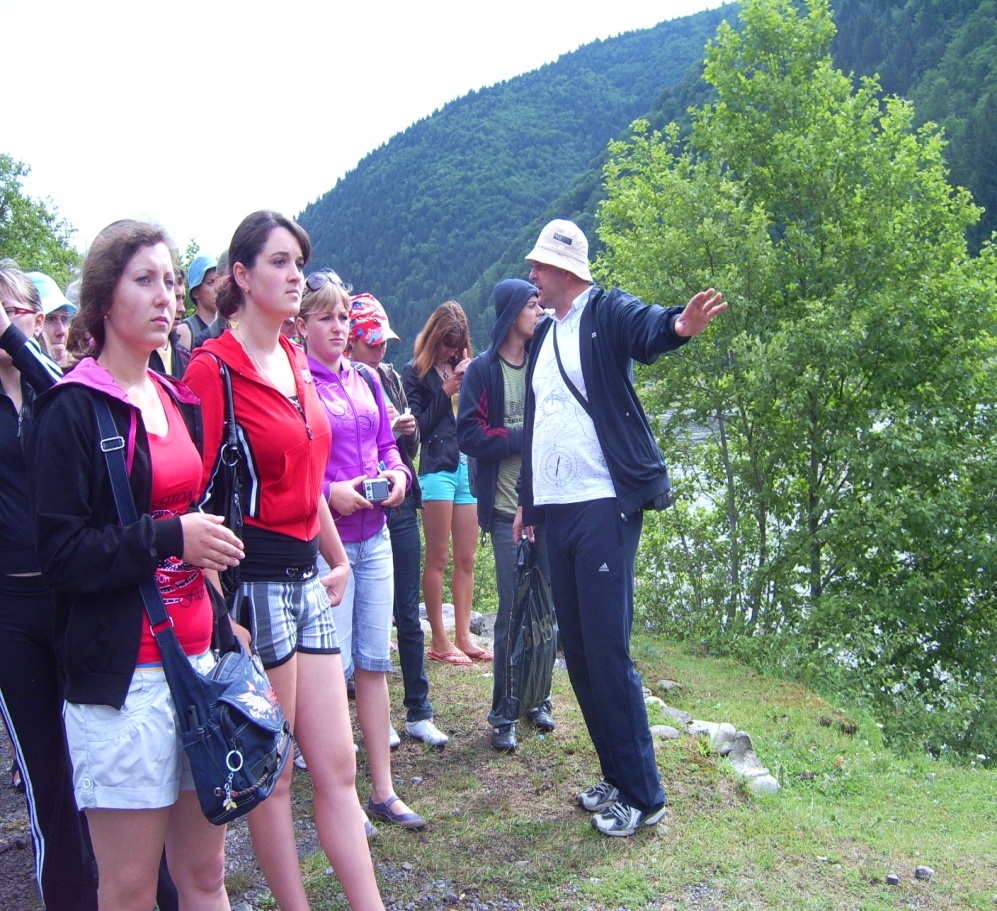 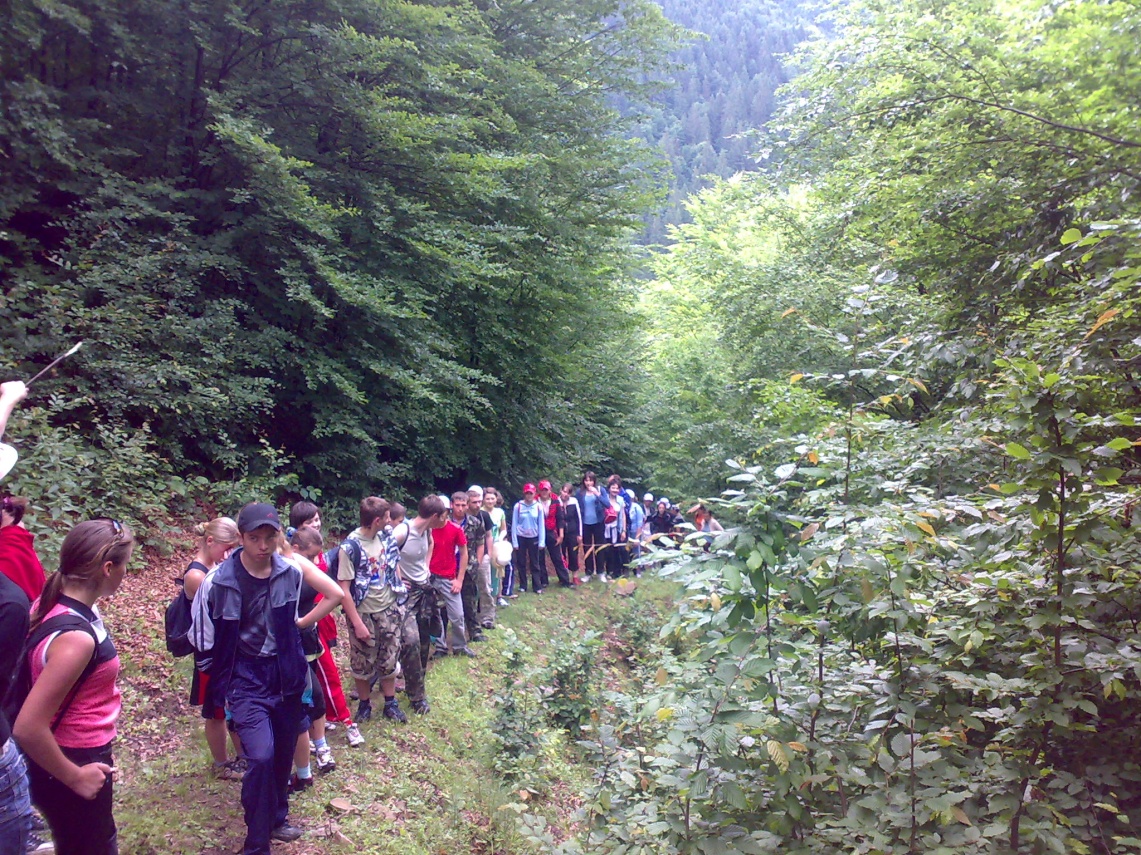 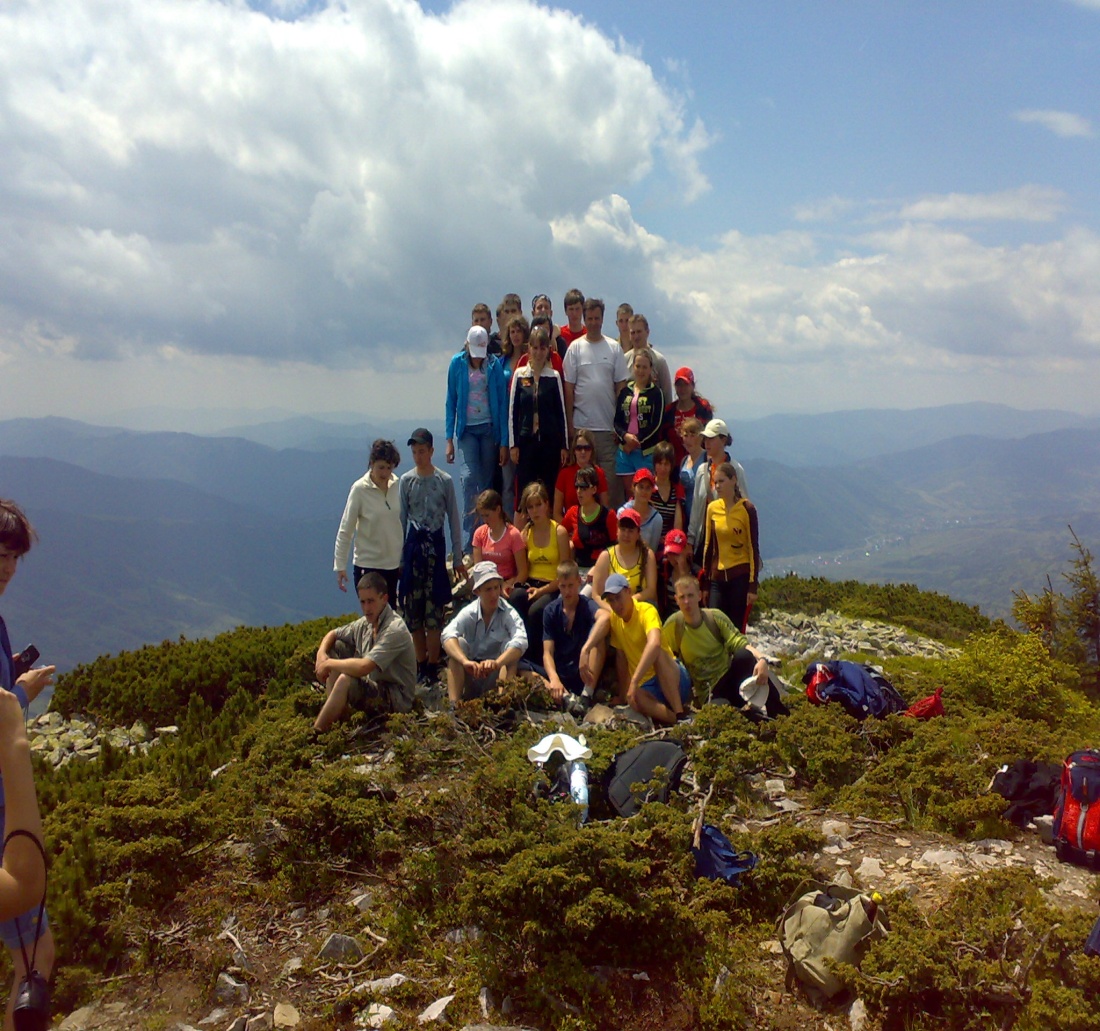 Сходження на гору СтримбаВисота Стримби — 1719 м
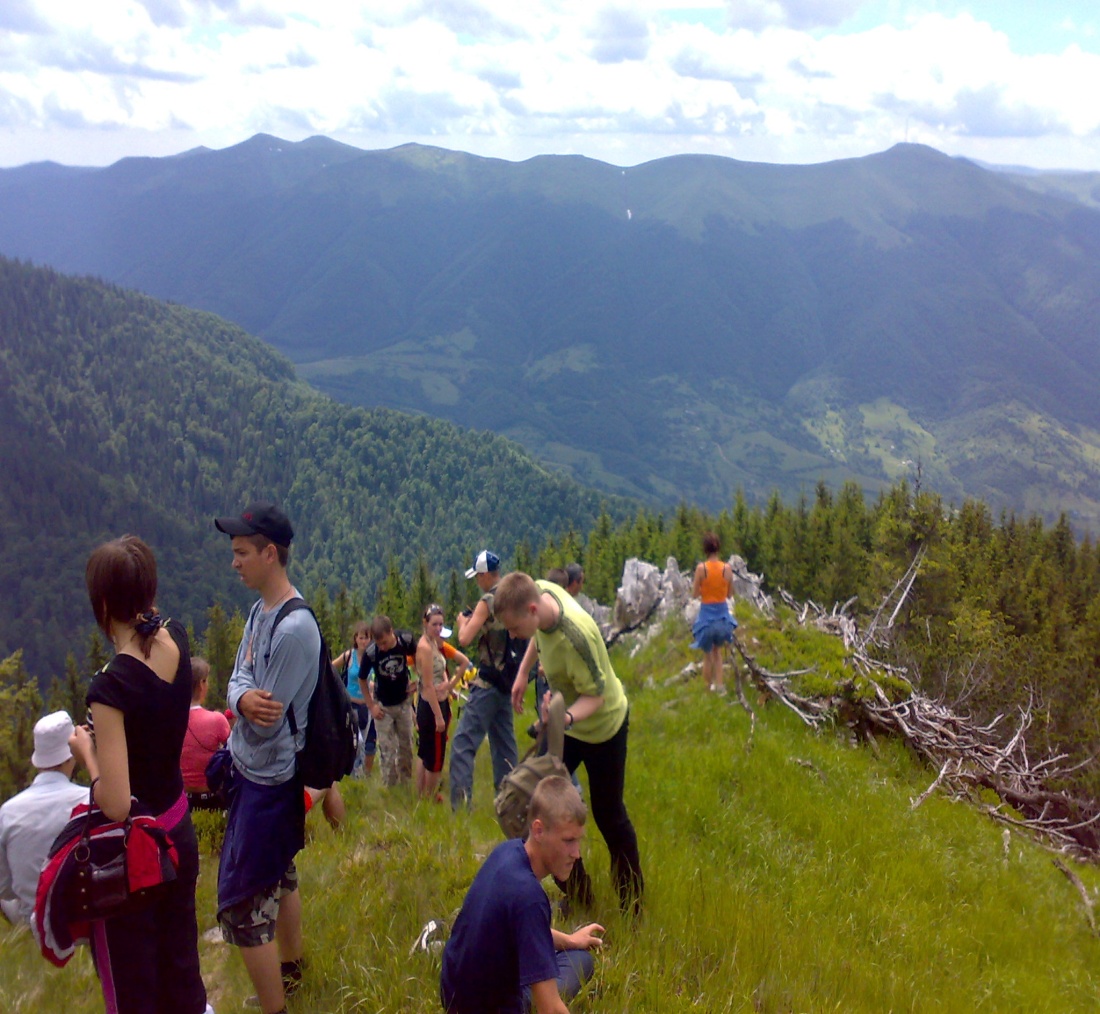 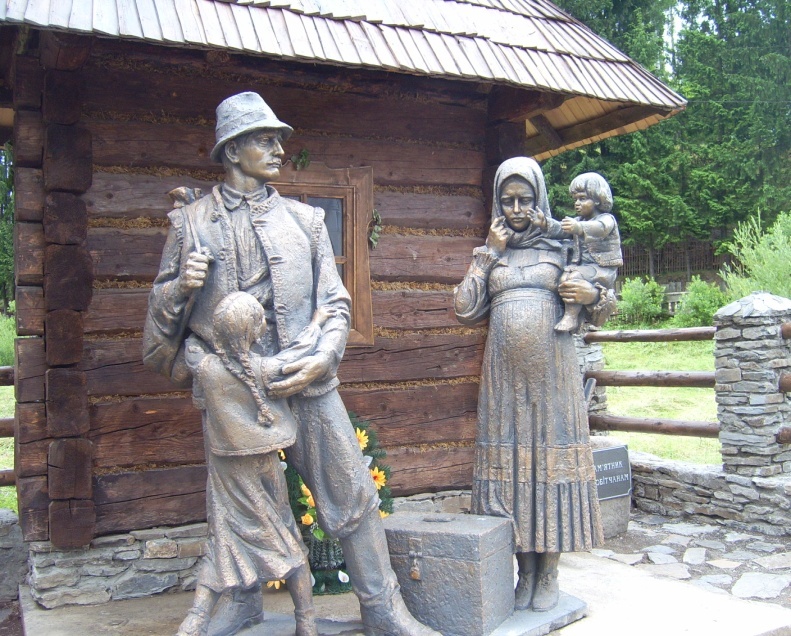 Студенти досліджують історію краю:с.Колочава,о.Синевир,м.Ужгород
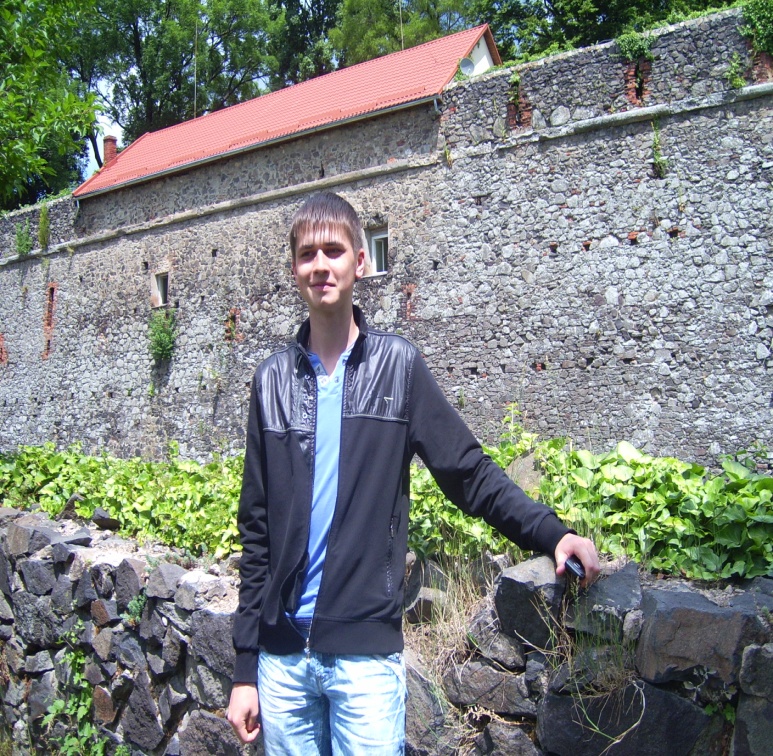 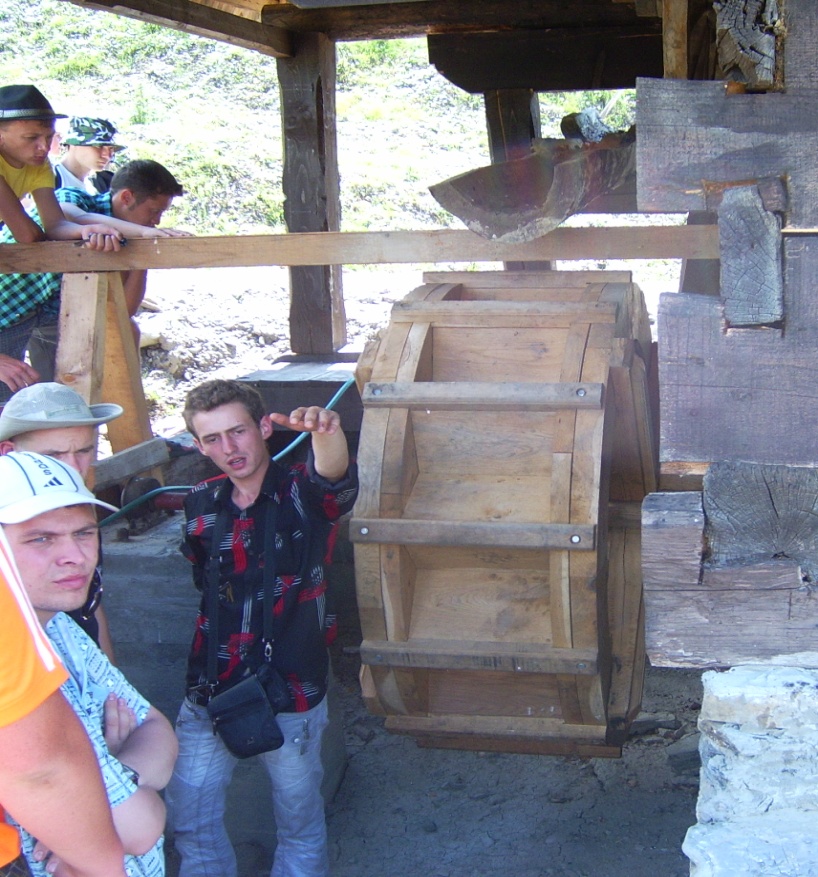 Музейна практика
Мета практики: закріпити знання, набуті студентами у процесі вивчення дисципліни “Основи історичного музеєзнавства” та професійне зорієнтування для роботи в музеях. Організацію та керівництво практикою здійснює кафедра Історії України
Навчальні бази музейної практикиДинаміка розширення за 2007 – 2011 рр.
2007 рік. Фонди музею УДПУ імені Павла Тичини,картинна галерея Уманського краєзнавчого музею
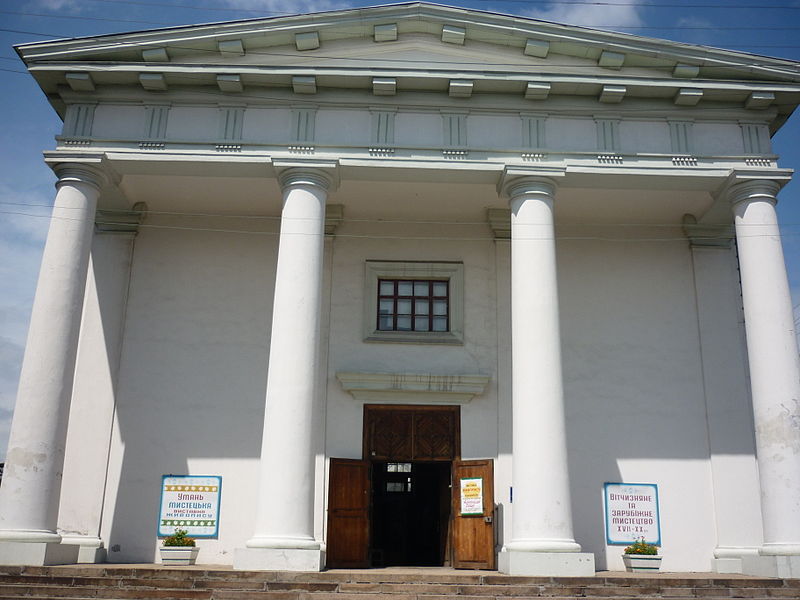 2008 рік. Національний музей історії України,Національний музей Великої Вітчизняної війни, Шевченківський національний заповідник
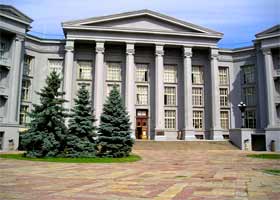 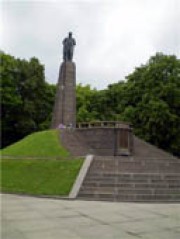 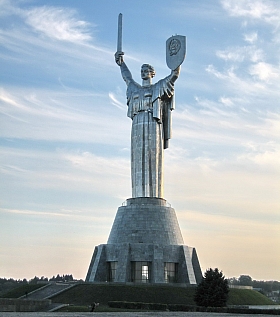 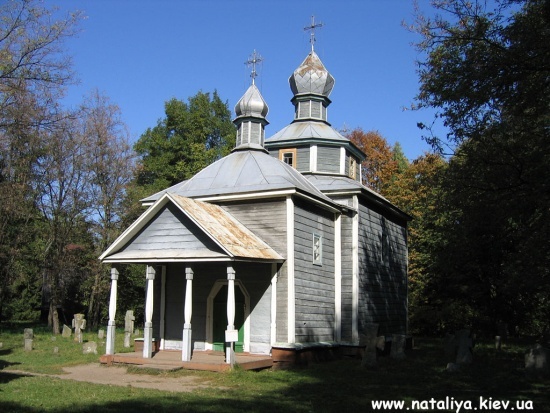 2009 рік.  Національний історико – етнографічний заповідник “Переяслав”
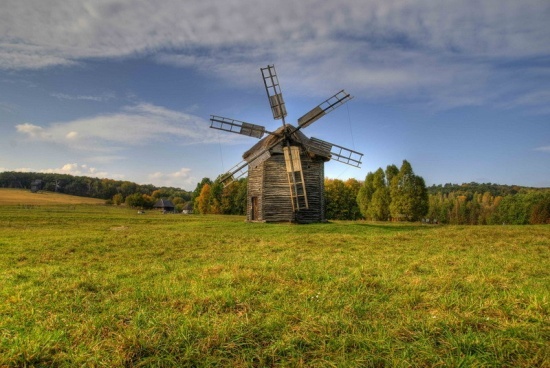 2010 рік. Національний музей народної архітектури та побуту “Пирогово”, музей Андріївської церкви
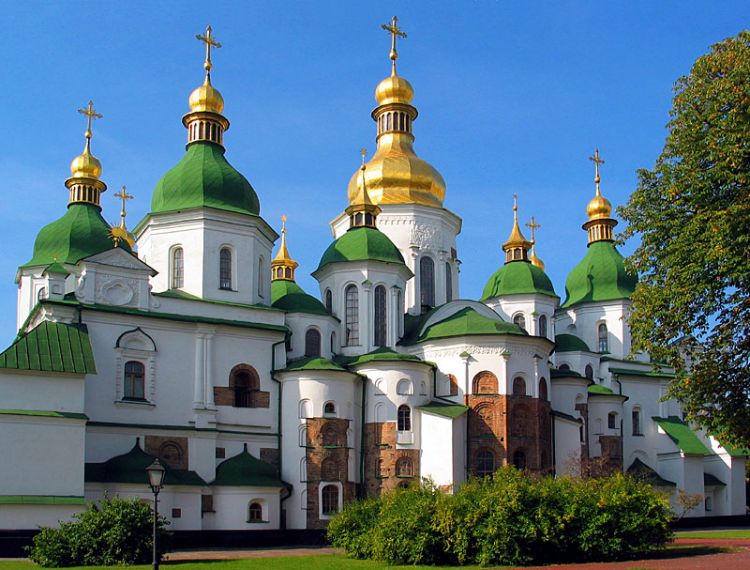 2011 рік. Національний заповідник Софія Київська
Національний історико – етнографічний заповідник “Переяслав”
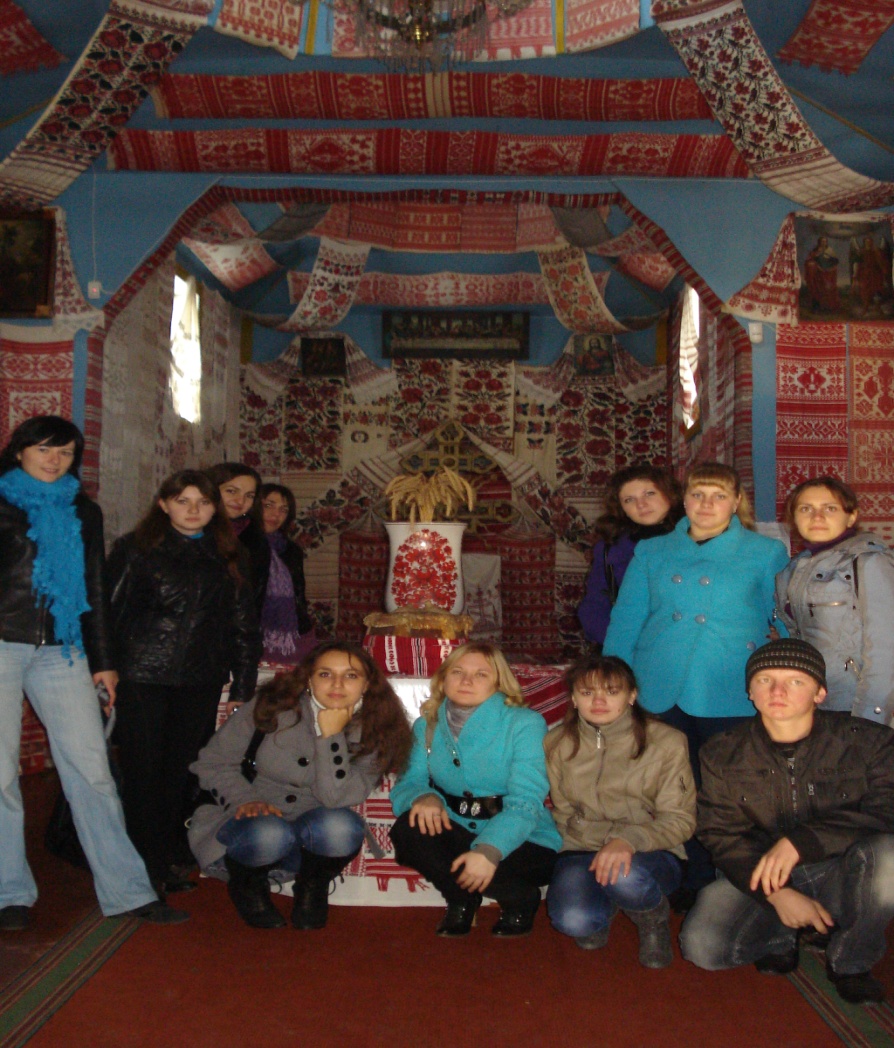 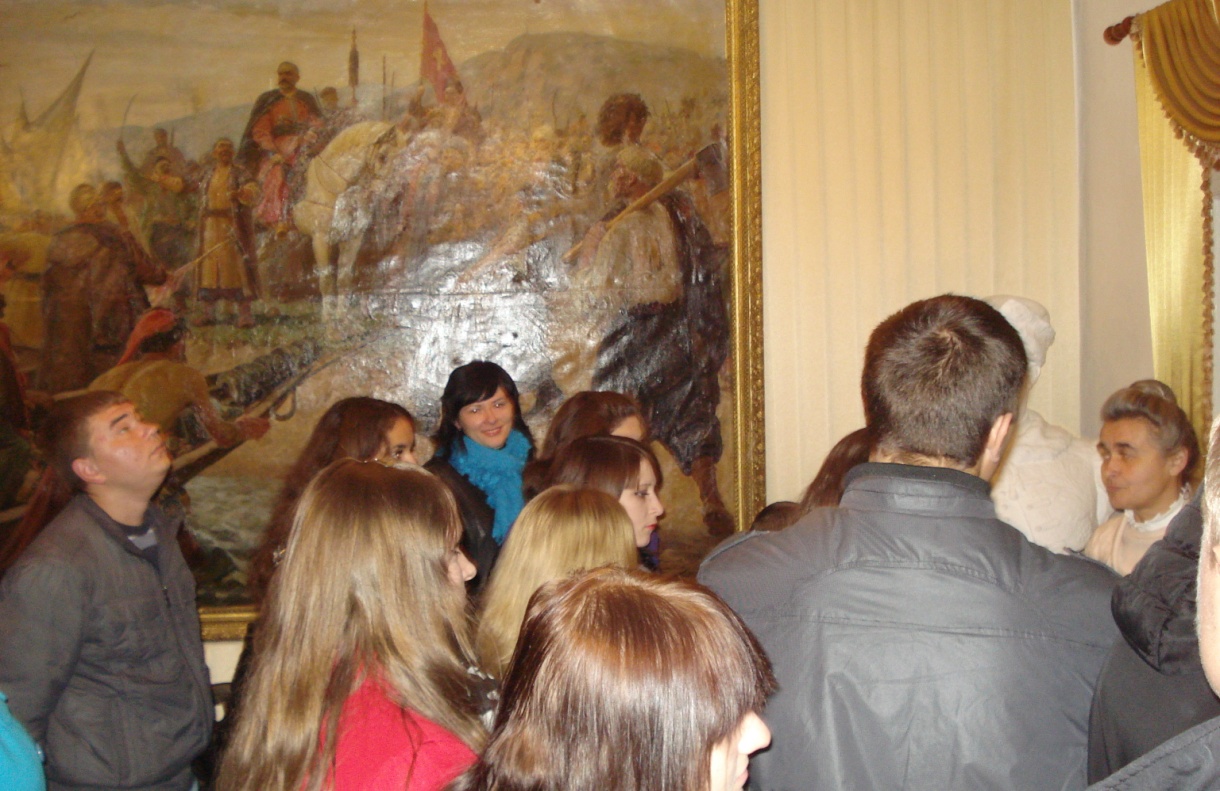 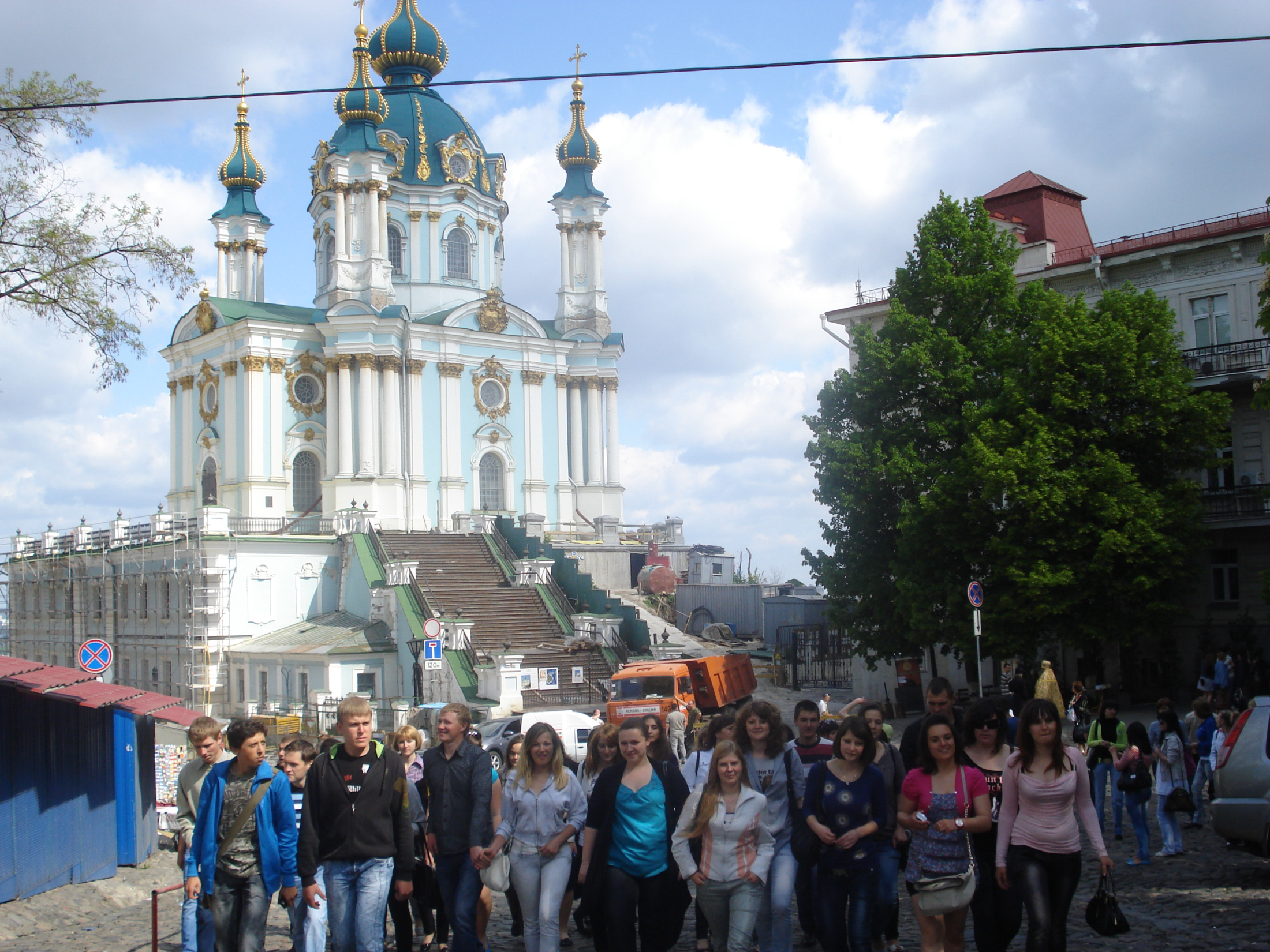 Архівна практика
Мета:закріпити теоретичні знання з архівознавства, показати багатоманітність джерел, захопити студентів науковим пошуком

Організацію та керівництво практикою здійснює кафедра Історії України
Бази практики: архівний відділ Уманської міськради, Уманської райдержадміністрації, Уманського краєзнавчого музею та архіву УДПУ
Польова практика із загального землезнавства
Мета: закріплення знань з курсу загального землезнавства та формування практичних навиків з метеорології, гідрології, геоморфології.
База практики: село Ставки Бершадського району Вінницької області


Організацію та керівництво практикою здійснює кафедра географії та методики її навчання
Завдання: формування у студентів практичних навичок роботи з сучасними приладами для спостереження за погодою, проведення гідрометричних вимірів та спостережень, опису сучасних форм рельєфу.
Практичні навики студентів:
-досліджують морфологічні характеристики русла річки, вимірюють ширину, глибину, обчислюють витрати води за швидкостями, глибинами потоку;
-проводять мікрокліматичні спостереження,будують графіки денного ходу метеорологічних величин; 
-спостерігають та вивчають кар’єри як антропогенні форми рельєфу;
-проводять навчальні екскурсії по визначенню рельєфу, його змін під впливом природних і антропогенних чинників.
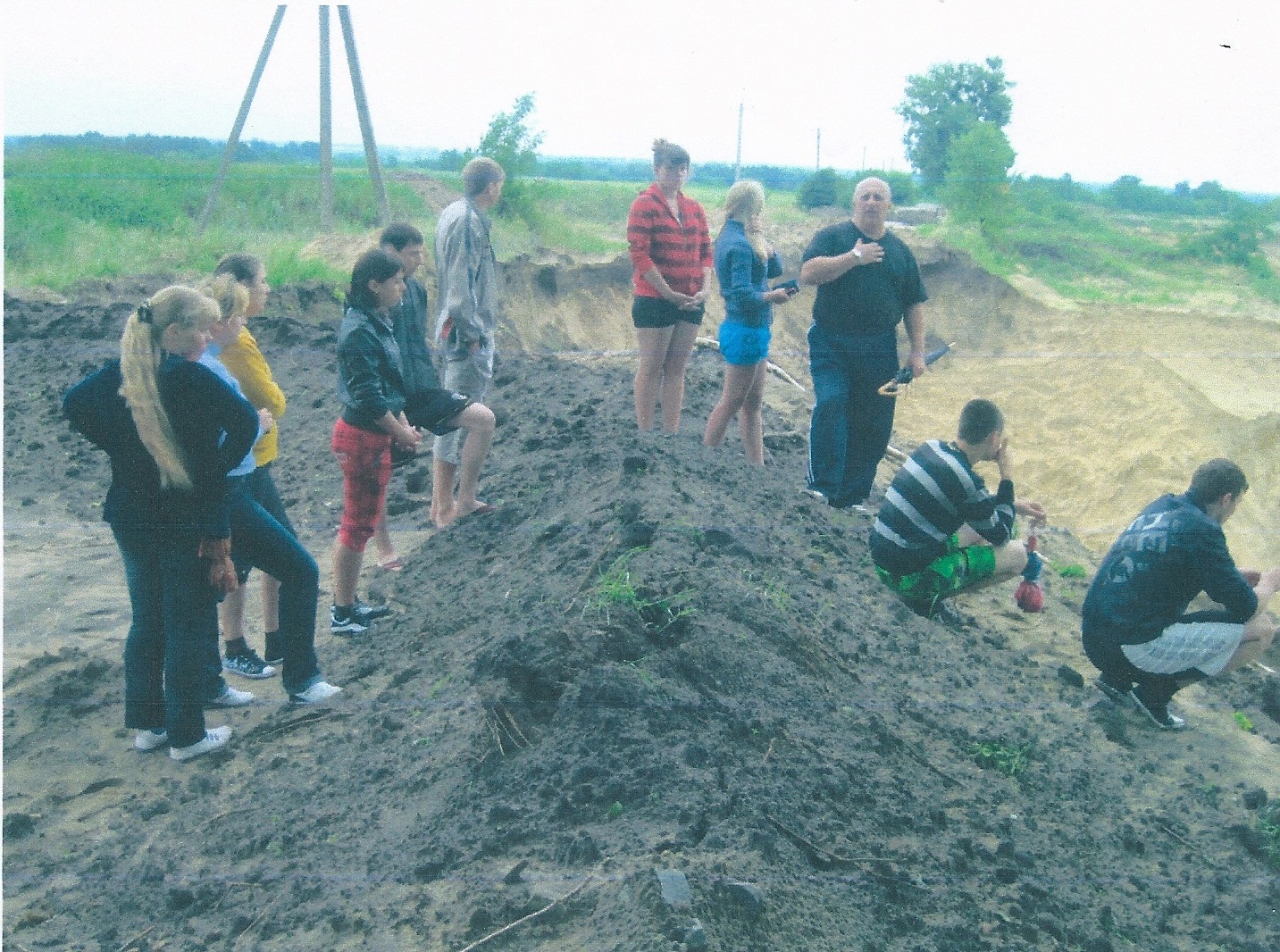 Практика з геоморфології
Практика з гідрології
Правова практика
Мета практики: закріплення теоретичних знань студентів з правознавства, набуття практичних умінь і навичок  роботи в установах та організаціях правового напрямку  
Бази практики: Уманський міський районний суд, Кримінальна міліція у справах неповнолітніх, Уманське міське районне управління юстиції , підпорядковані йому міський відділ ДВС та міський відділ РАЦС, юридичні відділи органів місцевого самоврядування та виконавчої влади.
Із звітної документації про проходження правової практики за 2011 рік
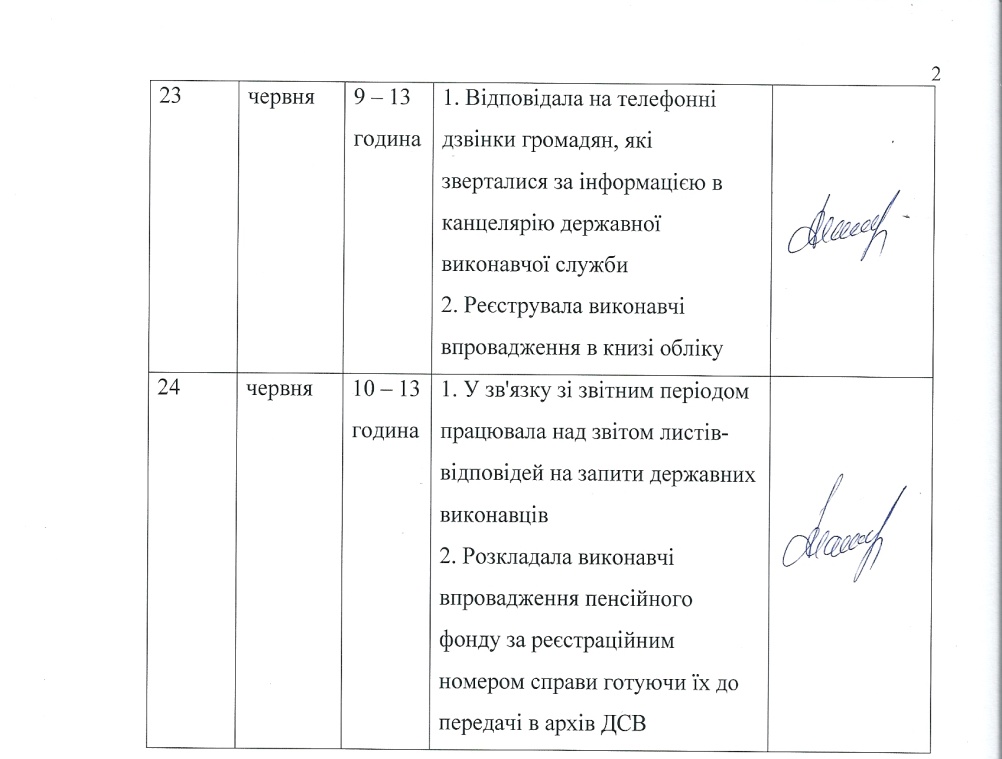 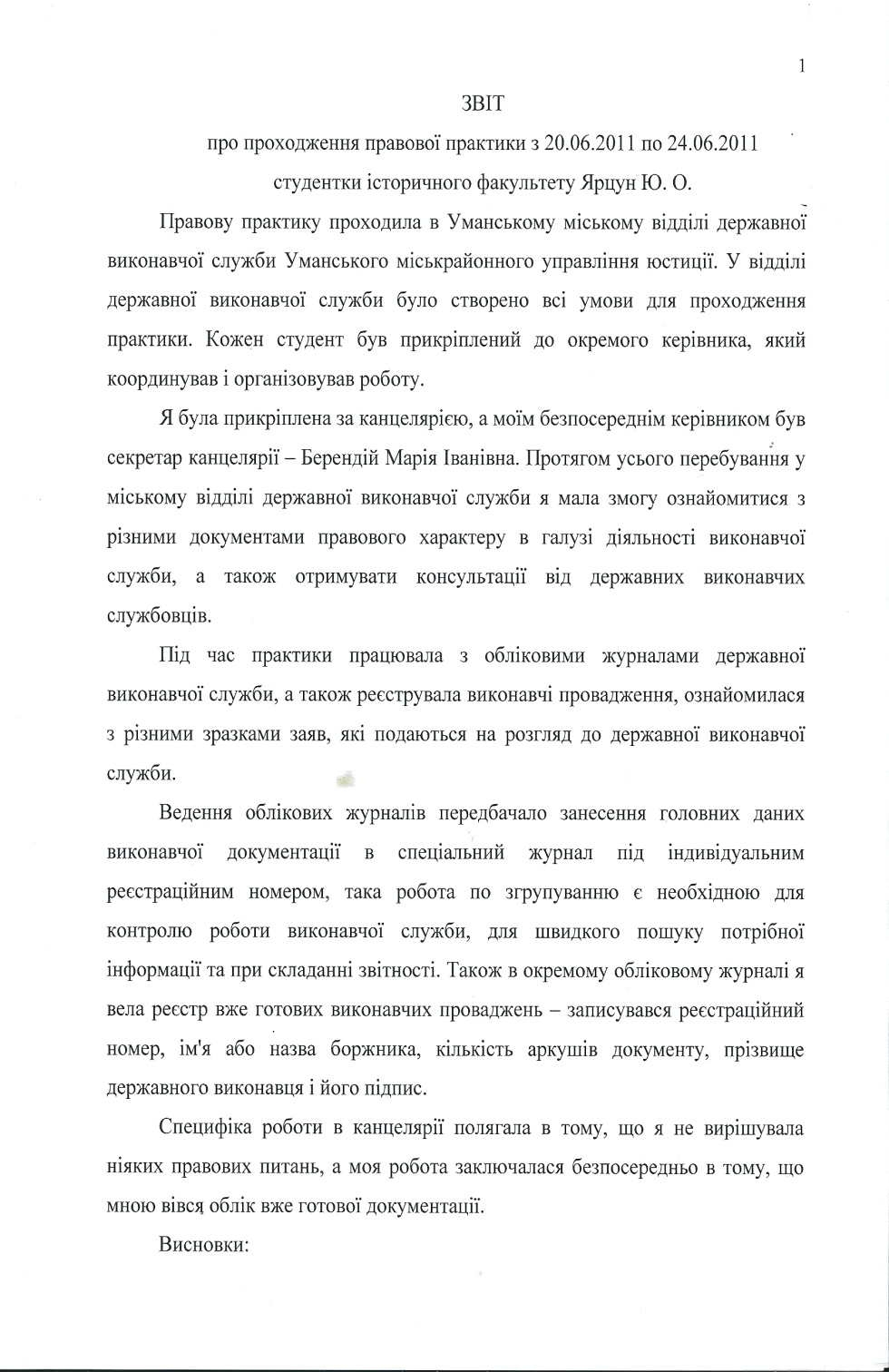 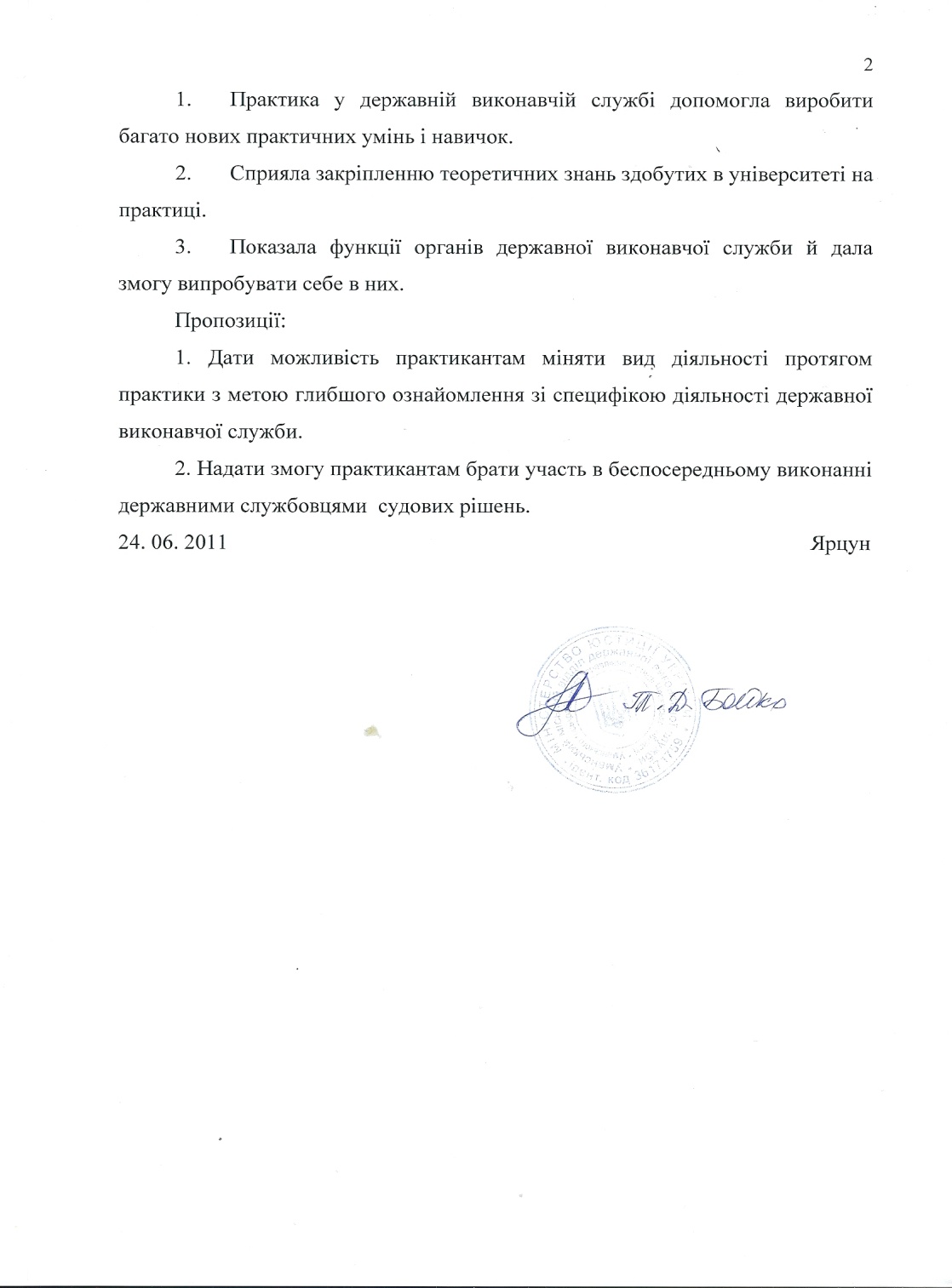 Етнографічна практика
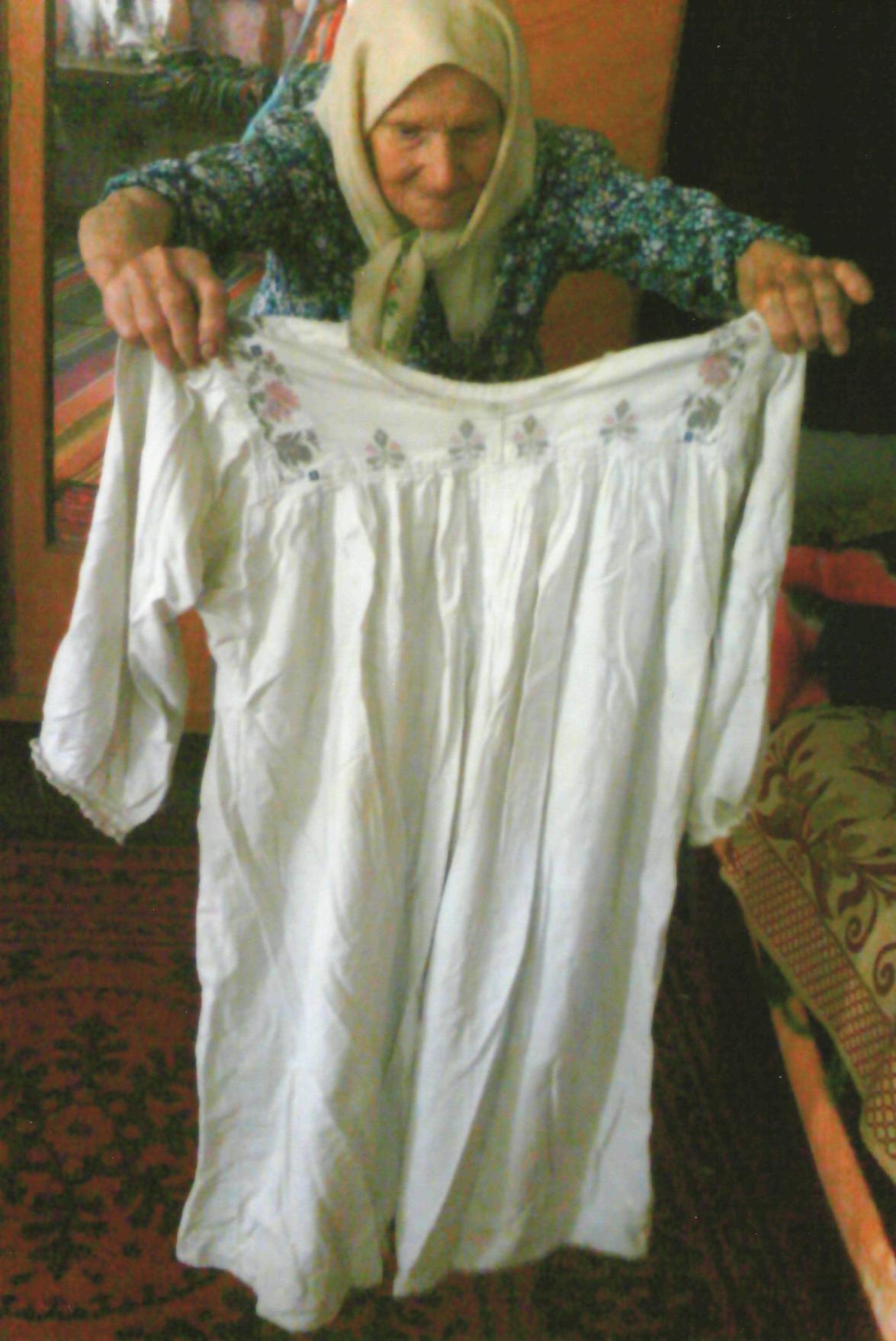 Мета етнографічної практики полягає у дослідженні традиційної матеріальної та духовної культури Черкаського краю зокрема історичної Уманщини

Завдання практики здійснювати експедиції в населені пункти історичної Уманщини та проведення там польової етнографічної роботи


Організацію та керівництво практикою здійснює кафедра української літератури та українознавства
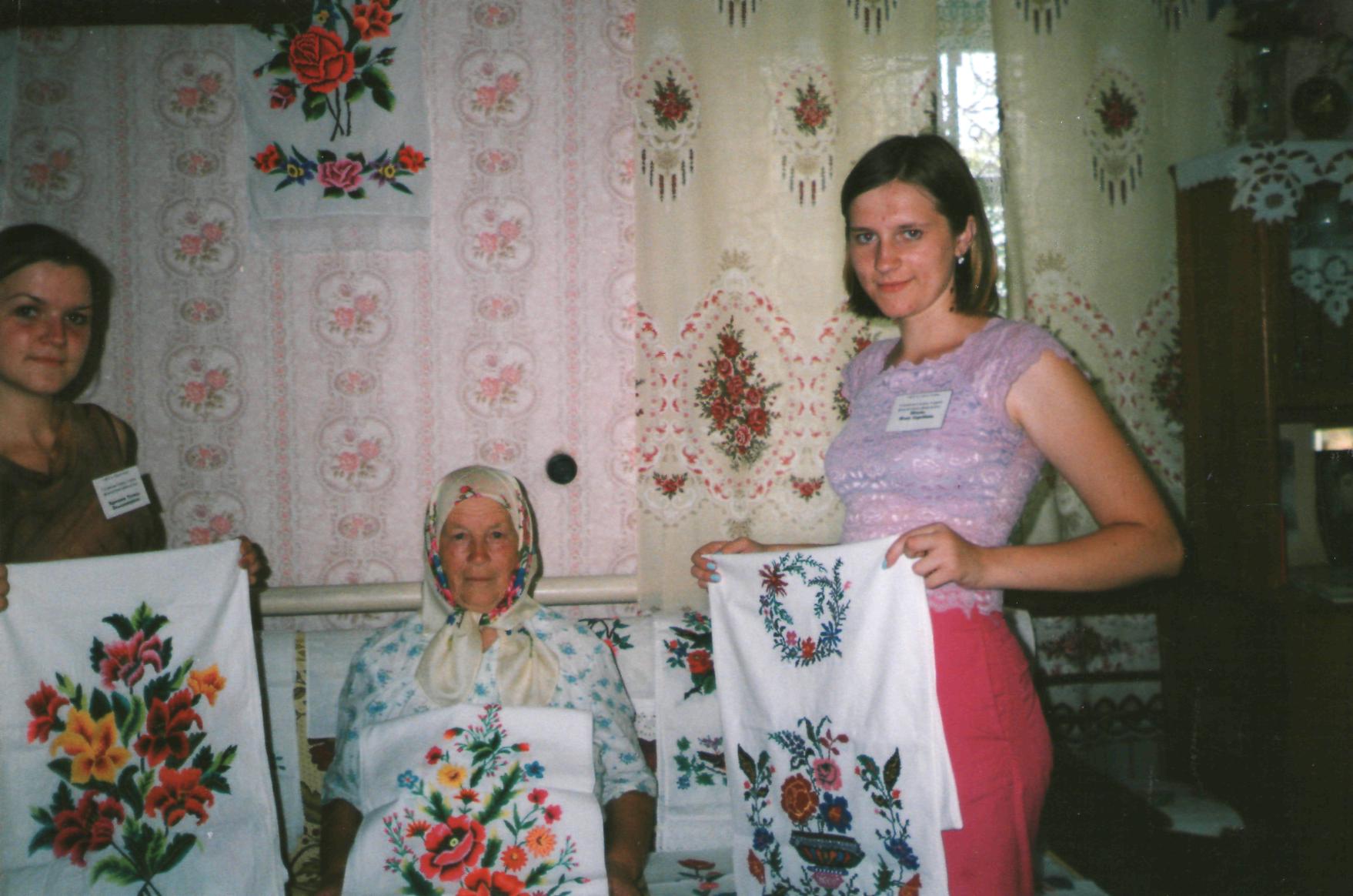 Польова практика з навчального курсу 
“ Методика викладання географії ”
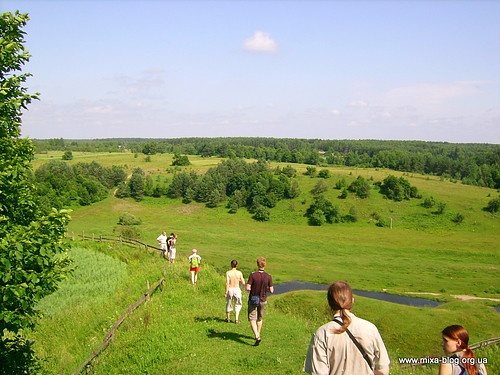 Мета: закріпити теоретичні знання з методики викладання географії  та навчити методів польових географічних досліджень, сформувати навички їх застосування в педагогічній та науковій діяльності.




 Організацію та керівництво практикою здійснює кафедра географії та методики її навчання
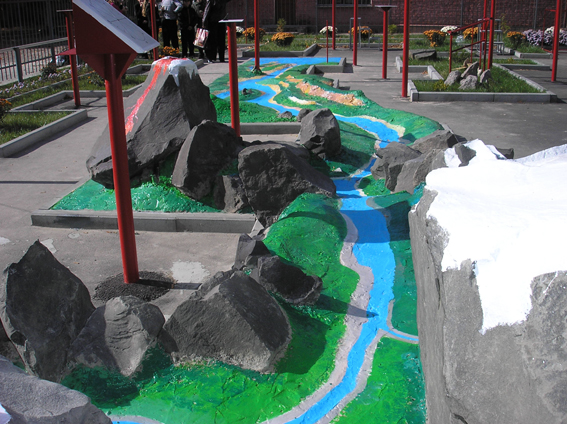 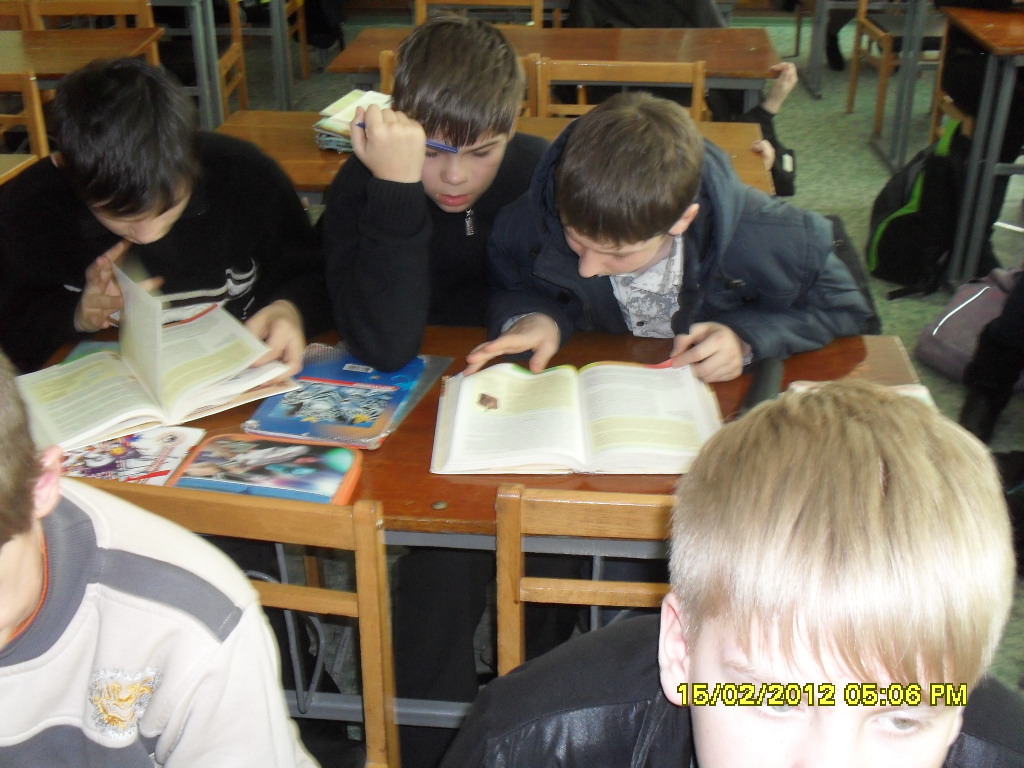 Державна педагогічна (виробнича) практика
Мета:  
розвиток педагогічного мислення, становлення індивідуального педагогічного стилю, формування дослідницького підходу до роботи;
підготовка до цілісного виконання функцій учителя, до проведення системи навчально-виховної роботи з учнями; 
відпрацьовування педагогічних, діагностико-аналітичних, комунікативних і конструктивних умінь.


 Організацію та керівництво практикою здійснюють кафедри Історії України, всесвітньої історії та правознавства, філософії та суспільствознавства, географії та методики її навчання, психології, педагогіки.
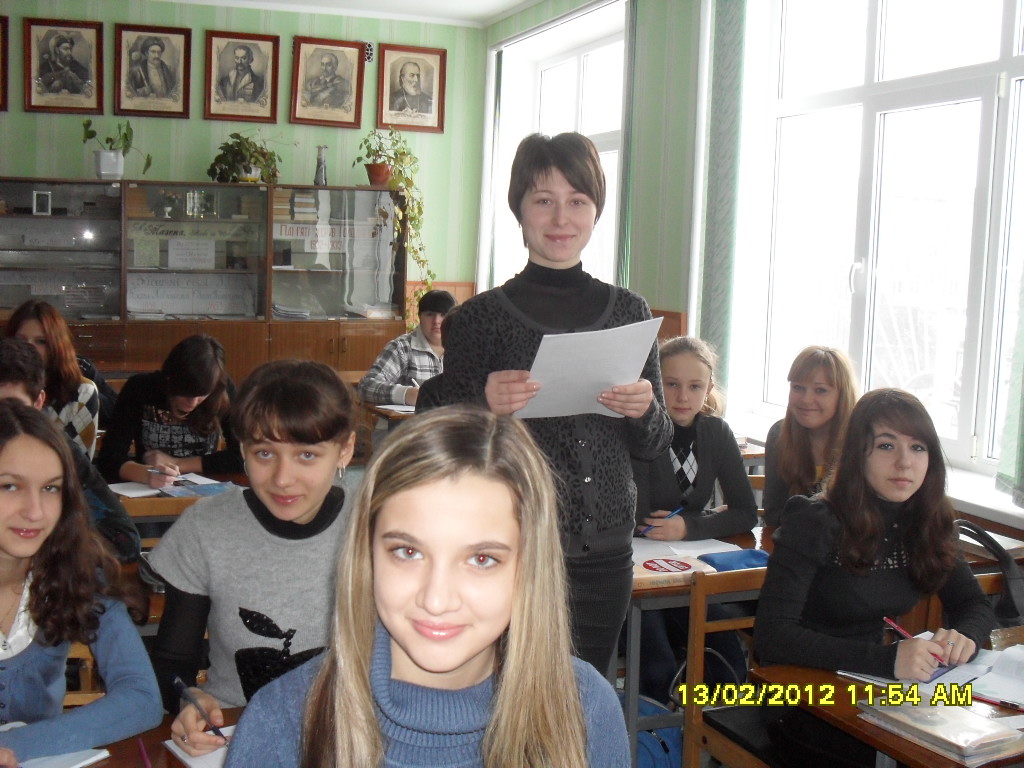 Завдання:
введення студента в поле  реальної  професійної діяльності й самостійне функціонування в цьому полі;
ознайомлення з сучасним станом навчально – виховної роботи, з передовим педагогічним досвідом;
виховання професійно важливих якостей особистості педагога, потреби в педагогічній самоосвіті й самовдосконаленні;
формування й розвиток професійних умінь і навичок;
формування організаційних навичок роботи з учнями;
розвиток навичок дослідницького й творчого підходів до педагогічної діяльності;
закріплення, поглиблення й збагачення загальнокультурних, психолого-педагогічних і спеціальних історичних  знань у процесі вирішення конкретних педагогічних завдань;
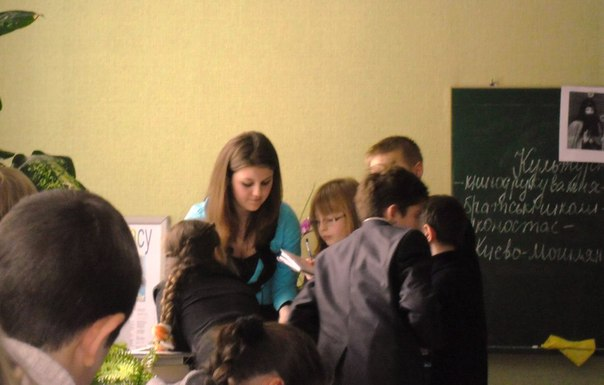 Педагогічна практика організовується на таких принципах:
демократичності, відкритості;
поступового ускладнення завдань;
синтетичності, одночасного виконання різноманітних професійних функцій;
цілісності і системності;
співробітництва  на різних рівнях комунікації;
поповнення соціального капіталу.
Критерії оцінювання:

організованість, дисциплінованість і добросовісне ставлення до роботи студента – практиканта; його ініціативність і творчість;
 якість навчально-виховної роботи на уроках;
якість виховної роботи з класом і окремими учнями;
якість індивідуальної дослідницької роботи студента
якість оформлення документації з педпрактики;
своєчасність здачі документації.
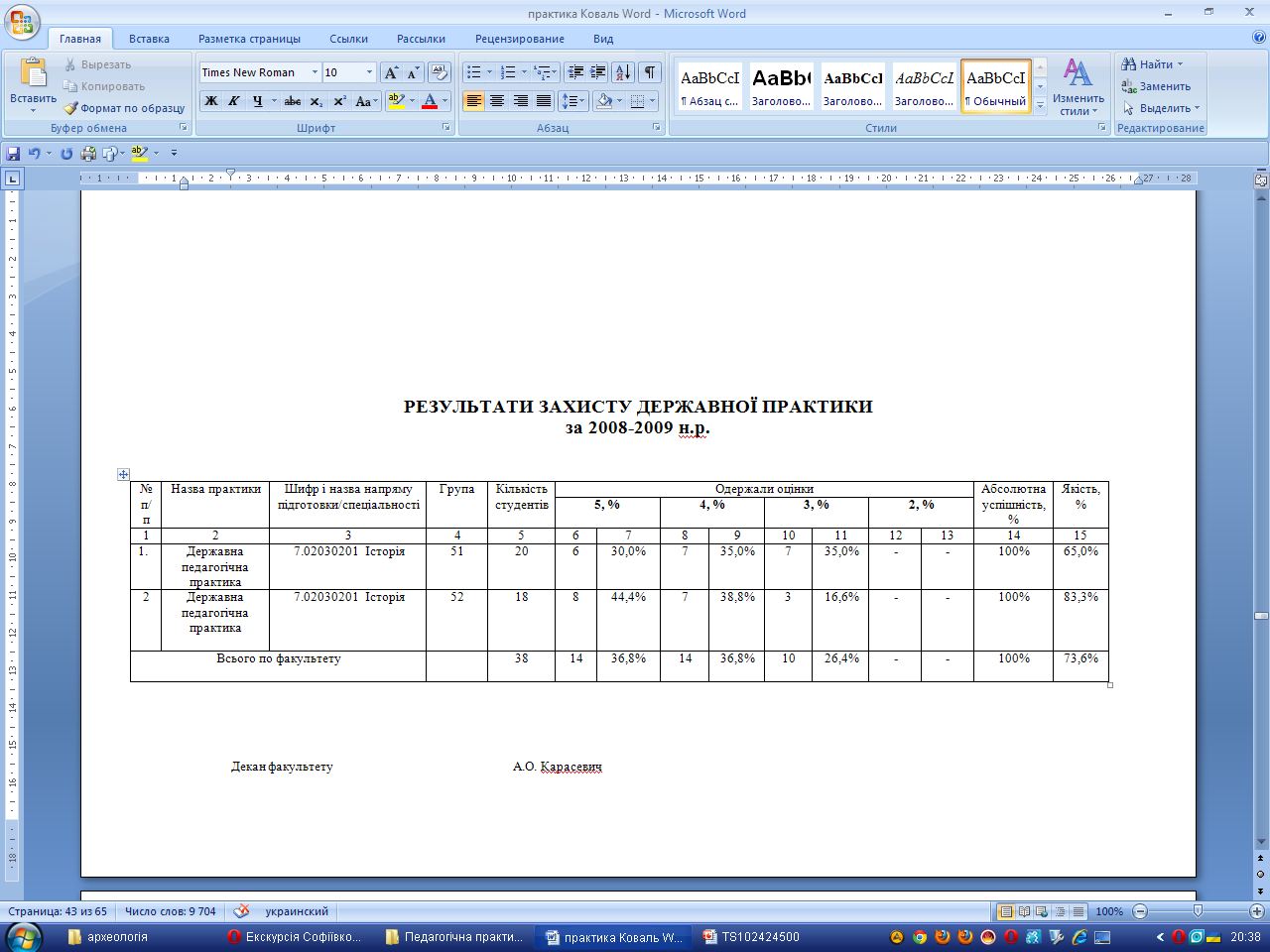 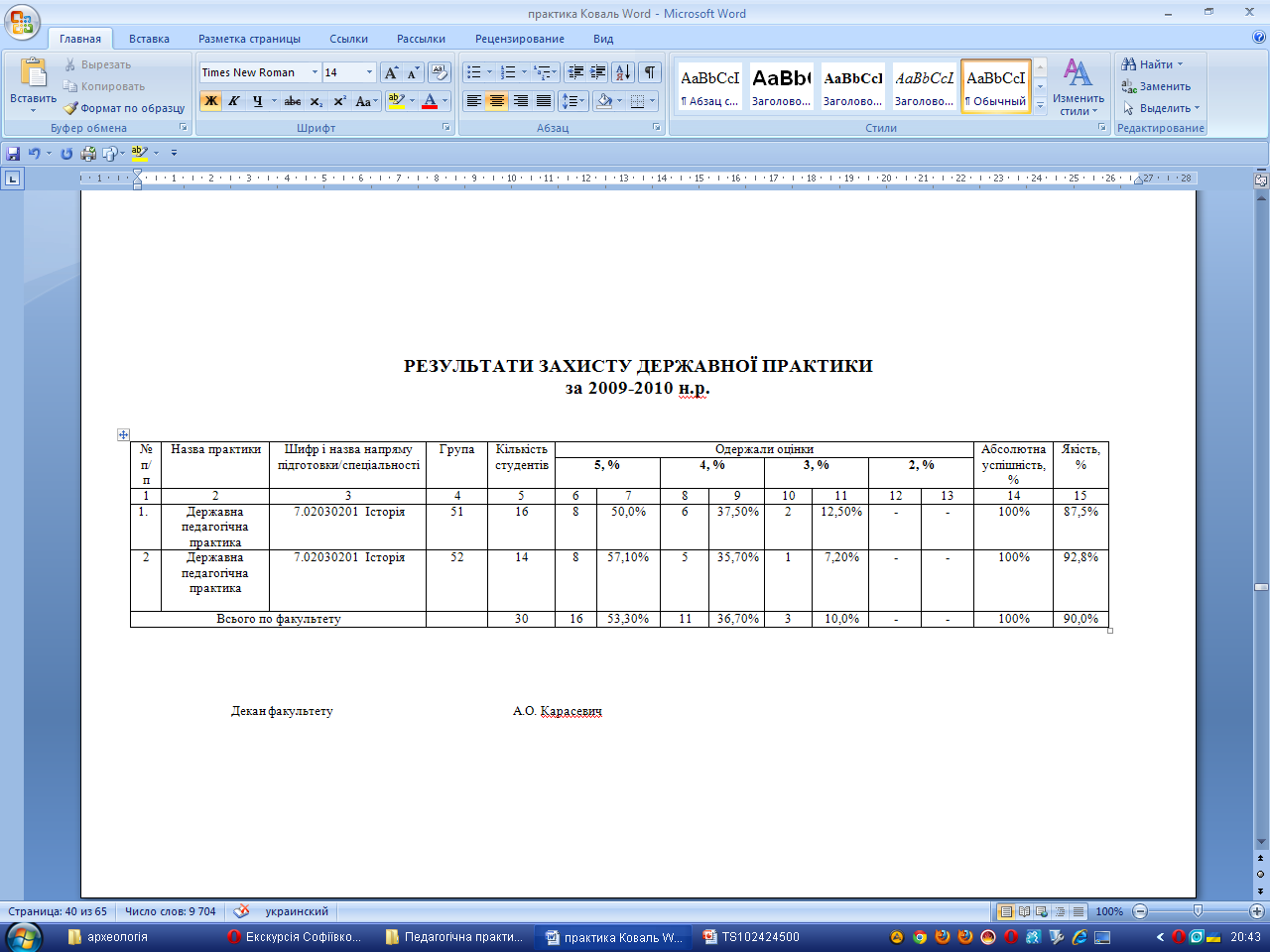 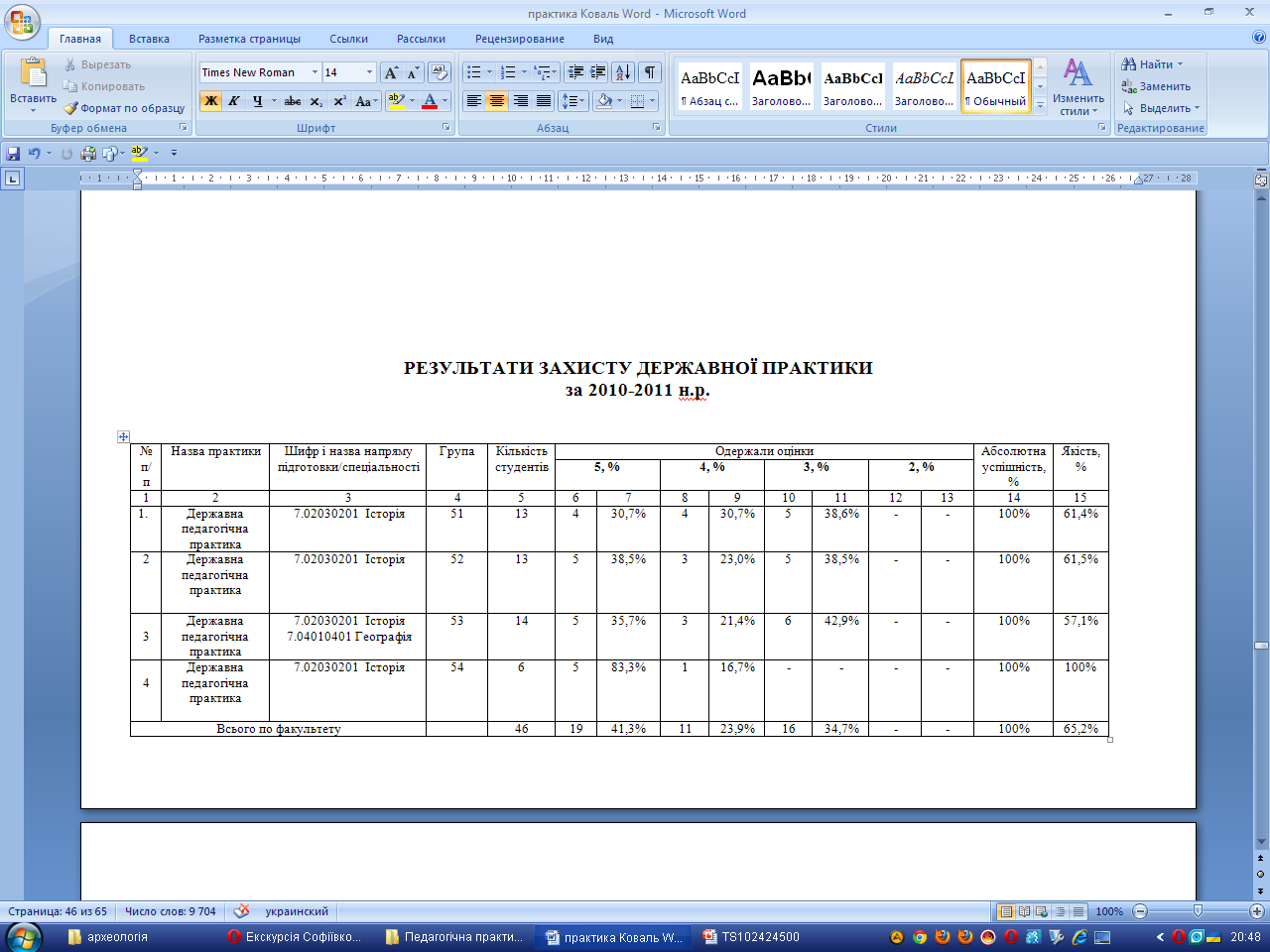 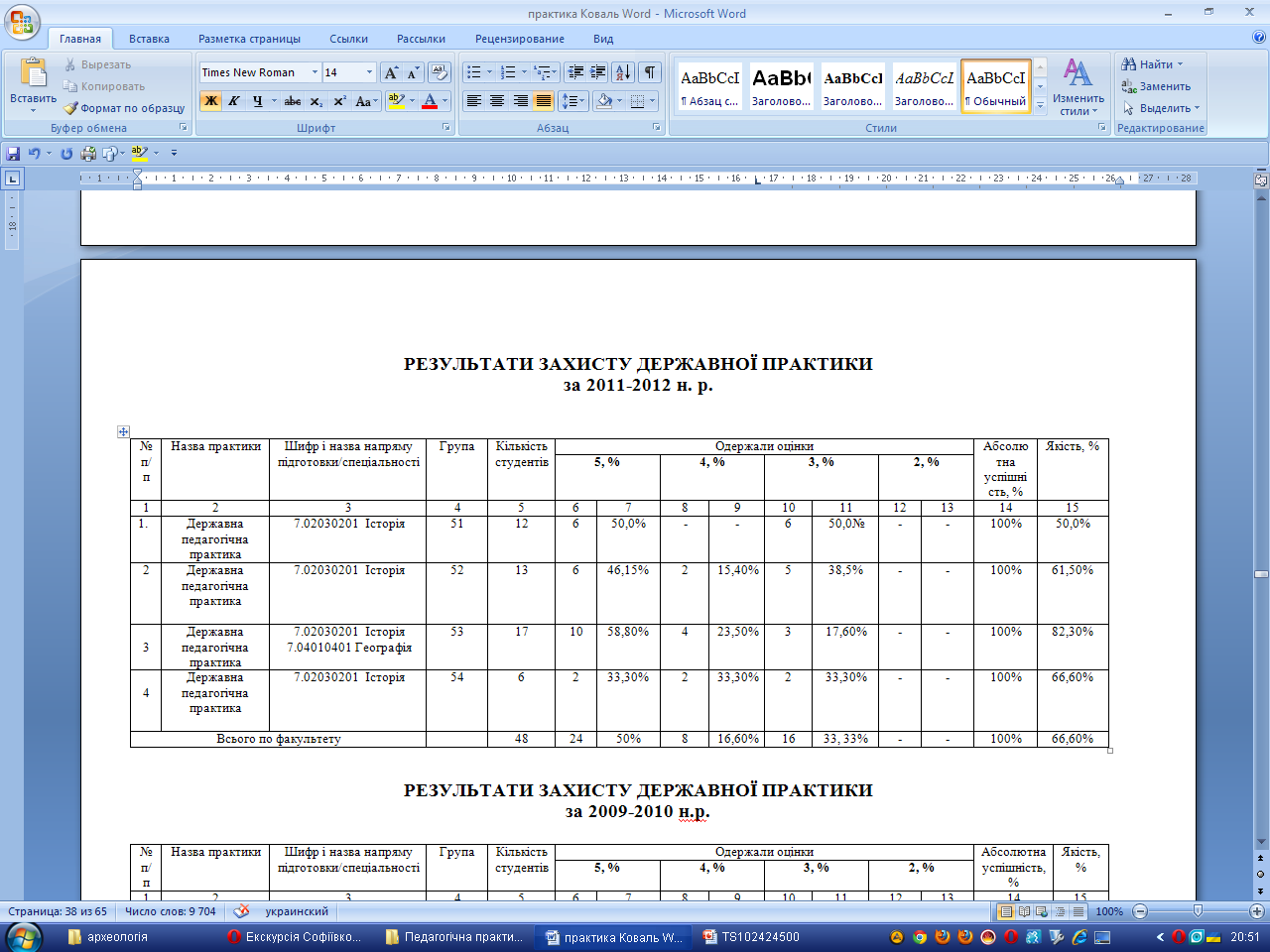 Бази практикиУМАНСЬКА ЗАГАЛЬНООСВІТНЯ ШКОЛА І-ІІІ СТУПЕНІВ №7 – колегіум,ЗАГАЛЬНООСВІТНІ ШКОЛИ І-ІІІ СТУПЕНІВ №3,14,11
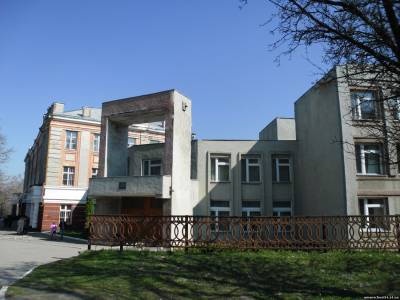 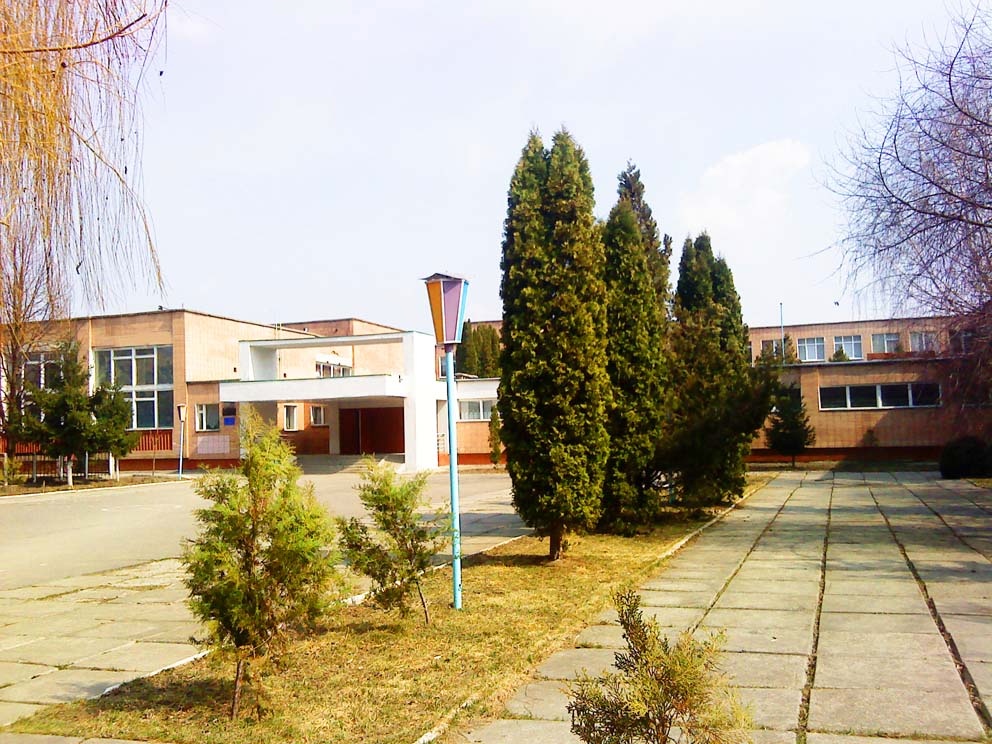 Студенти історичного факультету на педагогічній практиці
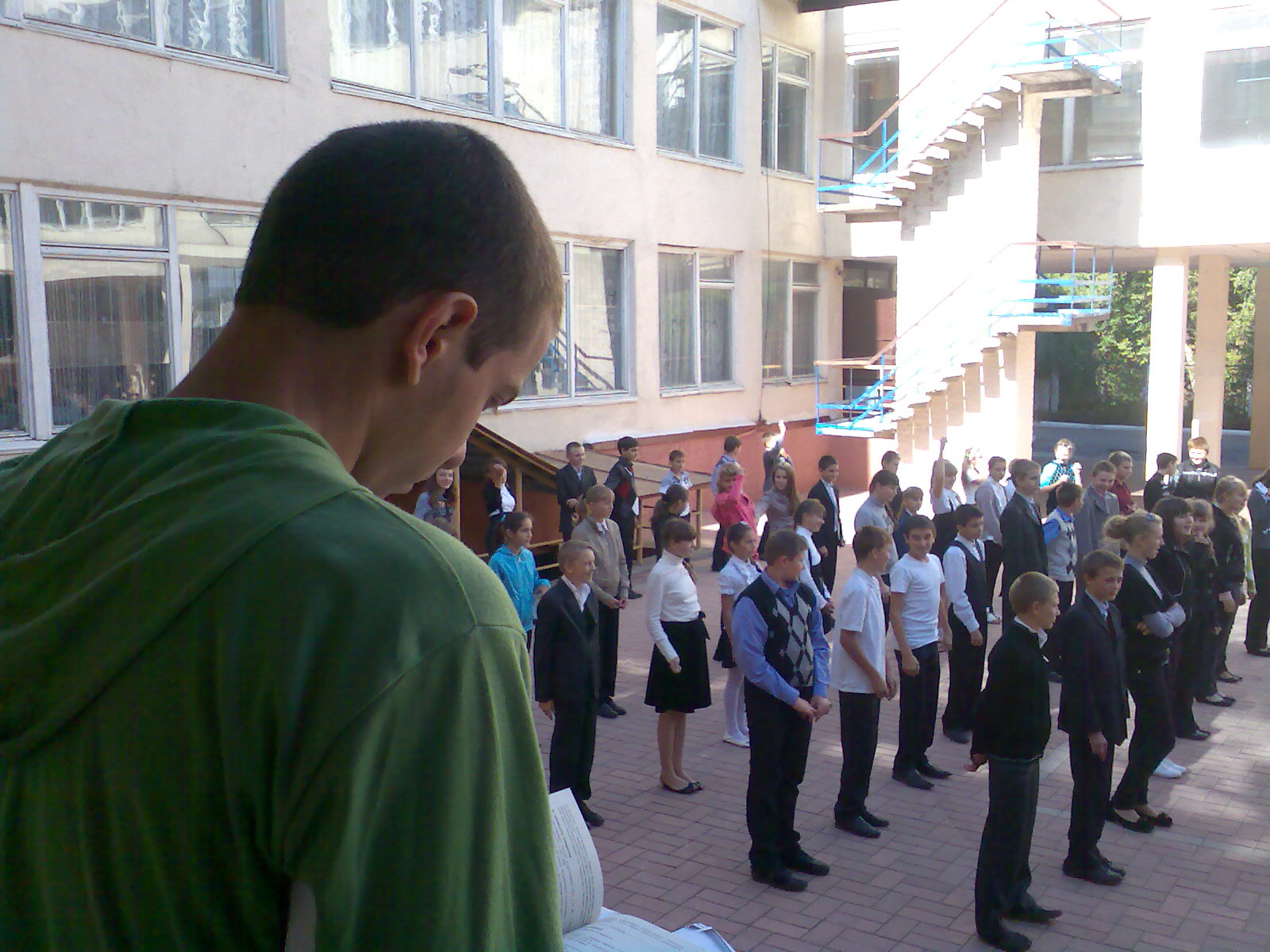 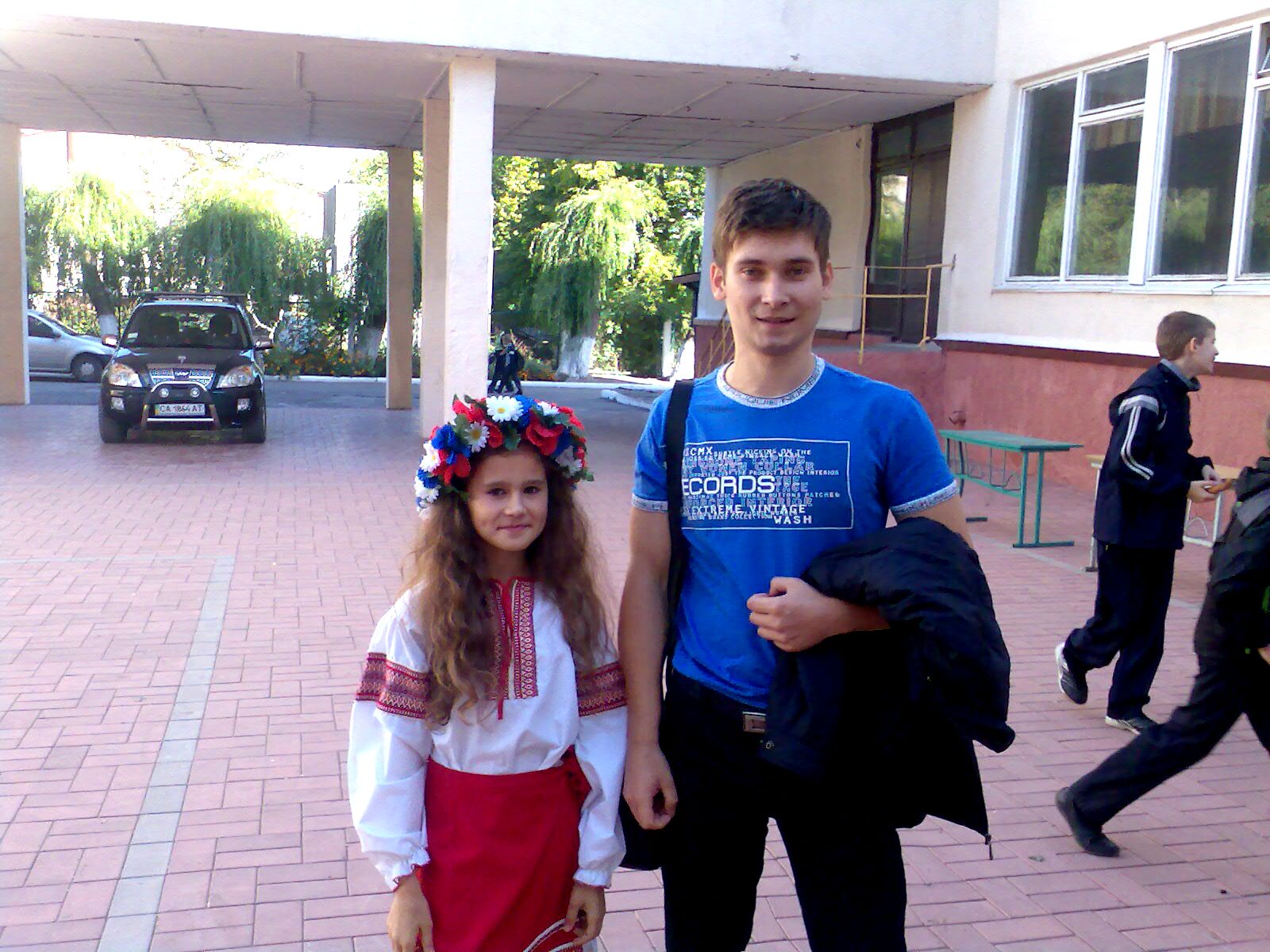 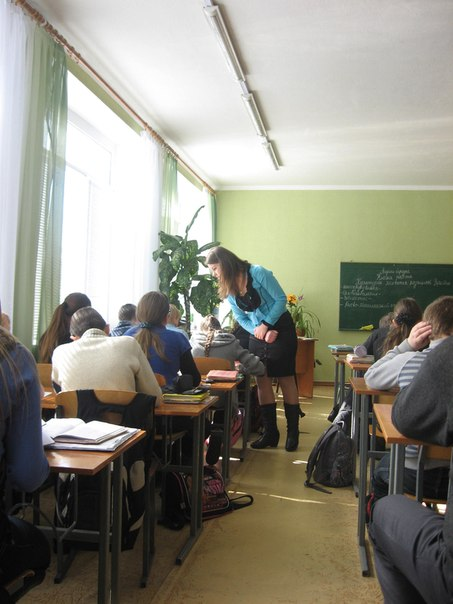 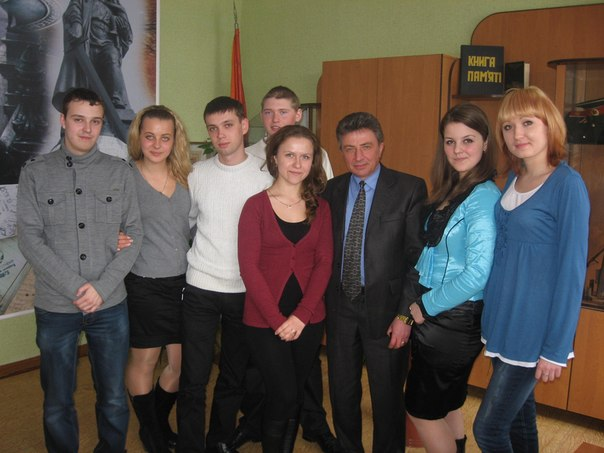 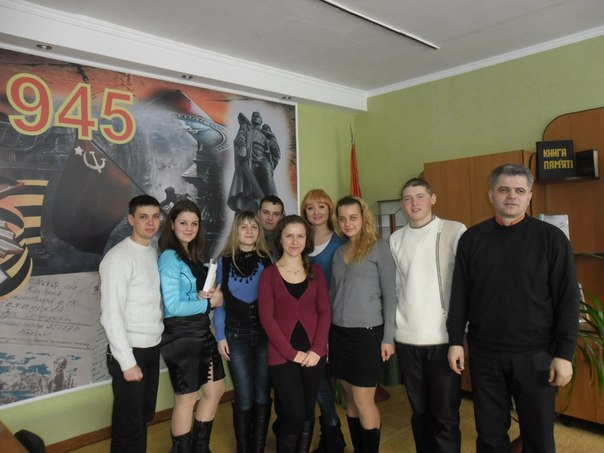 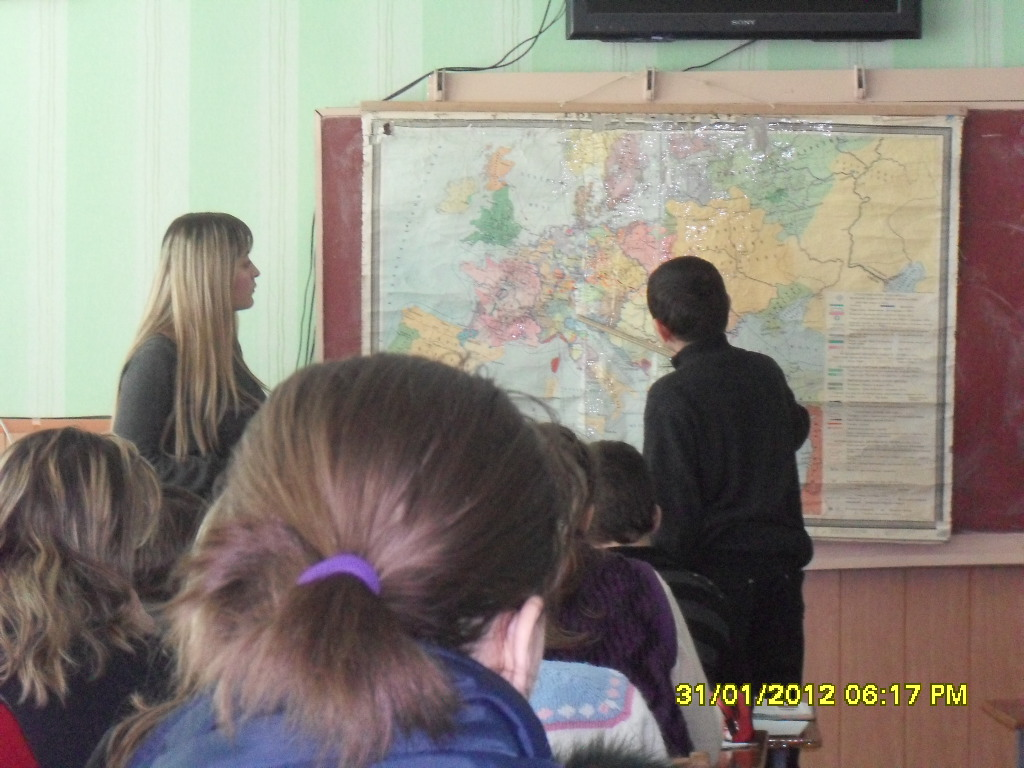 Методичний ресурс практики
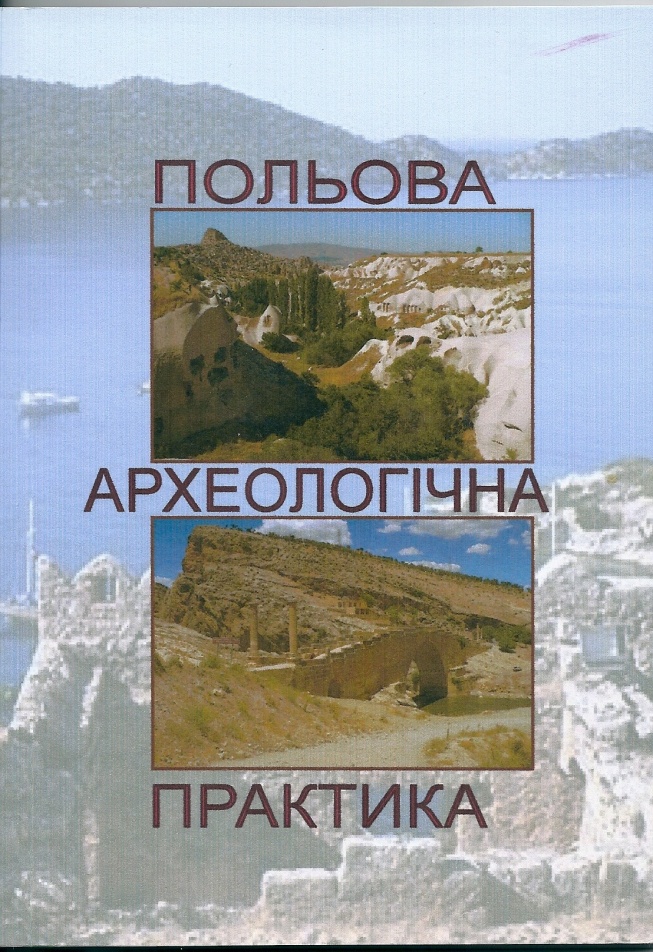 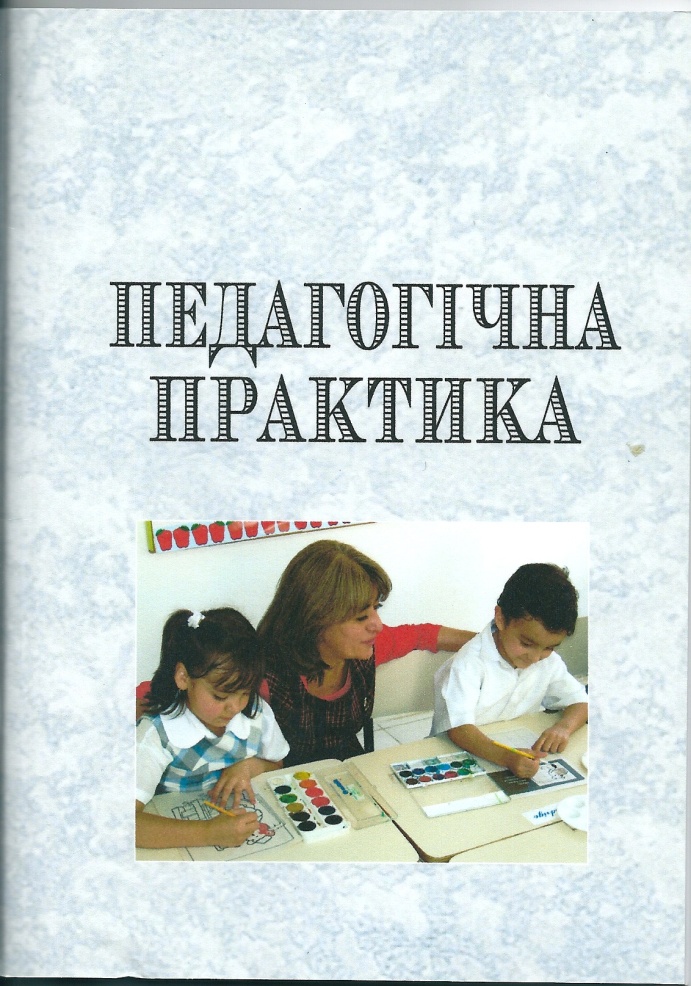 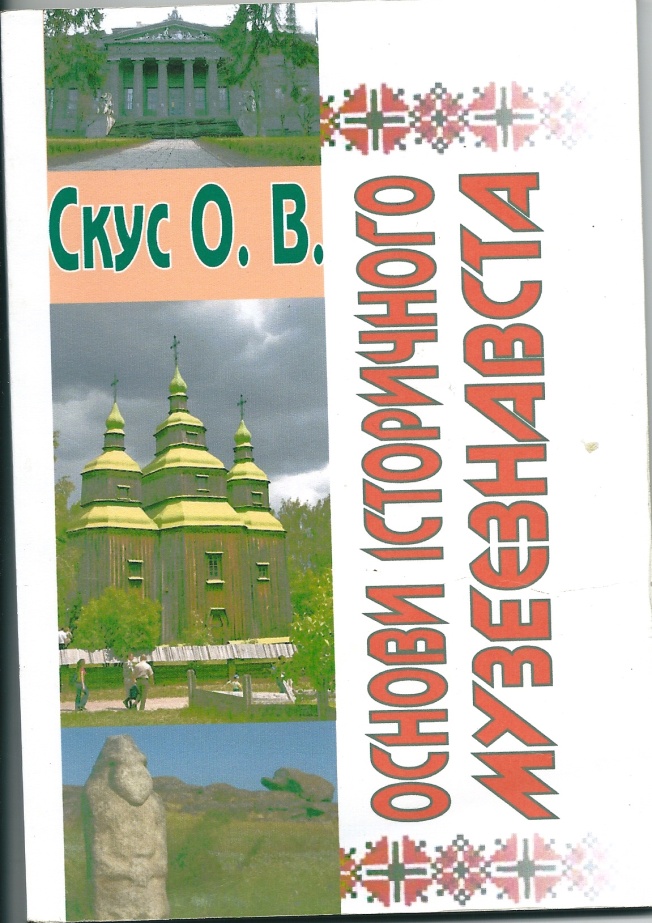 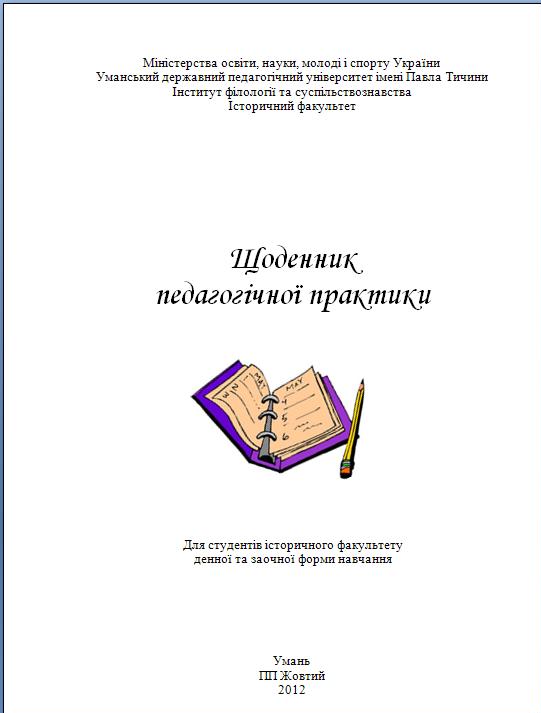